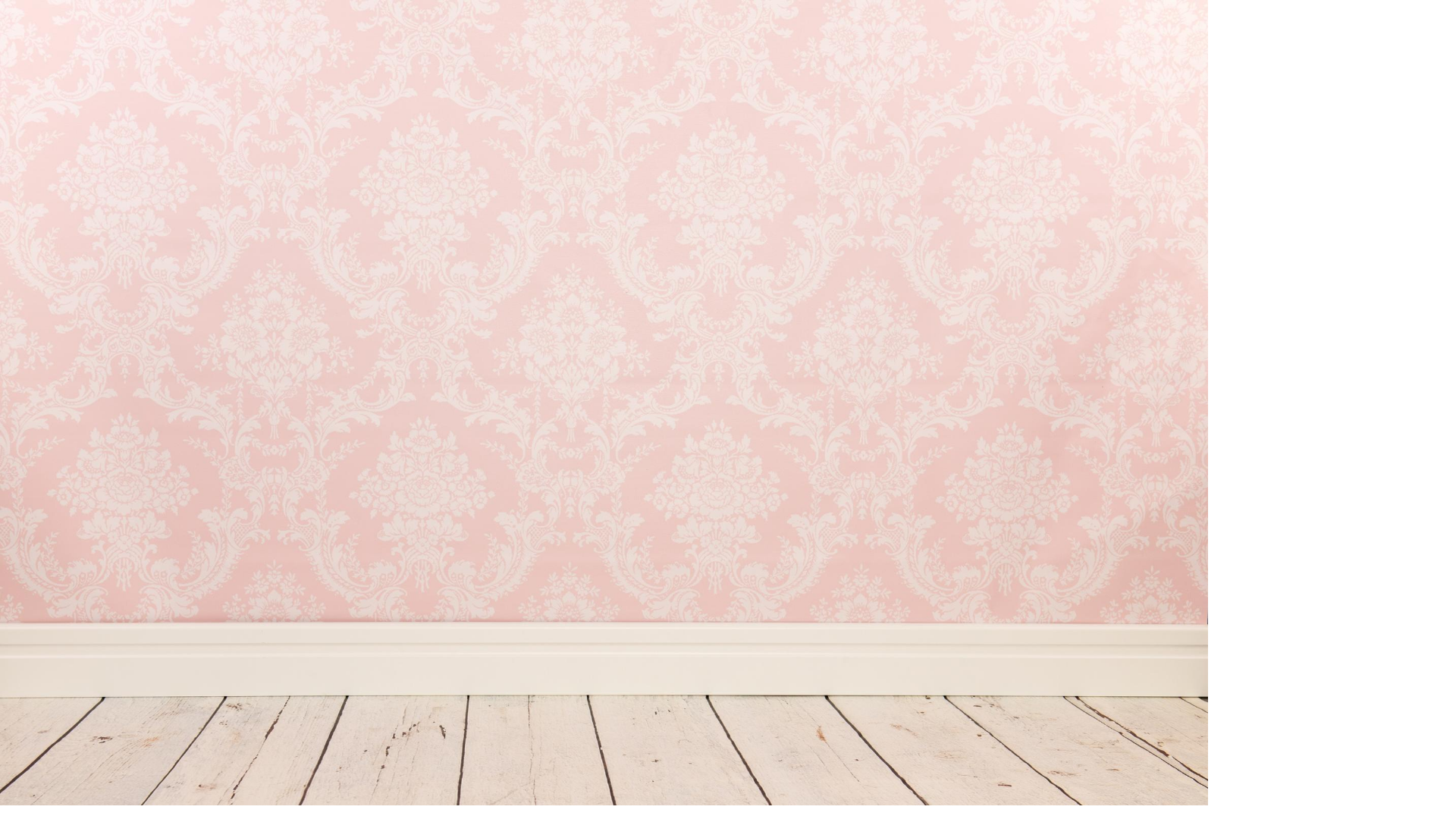 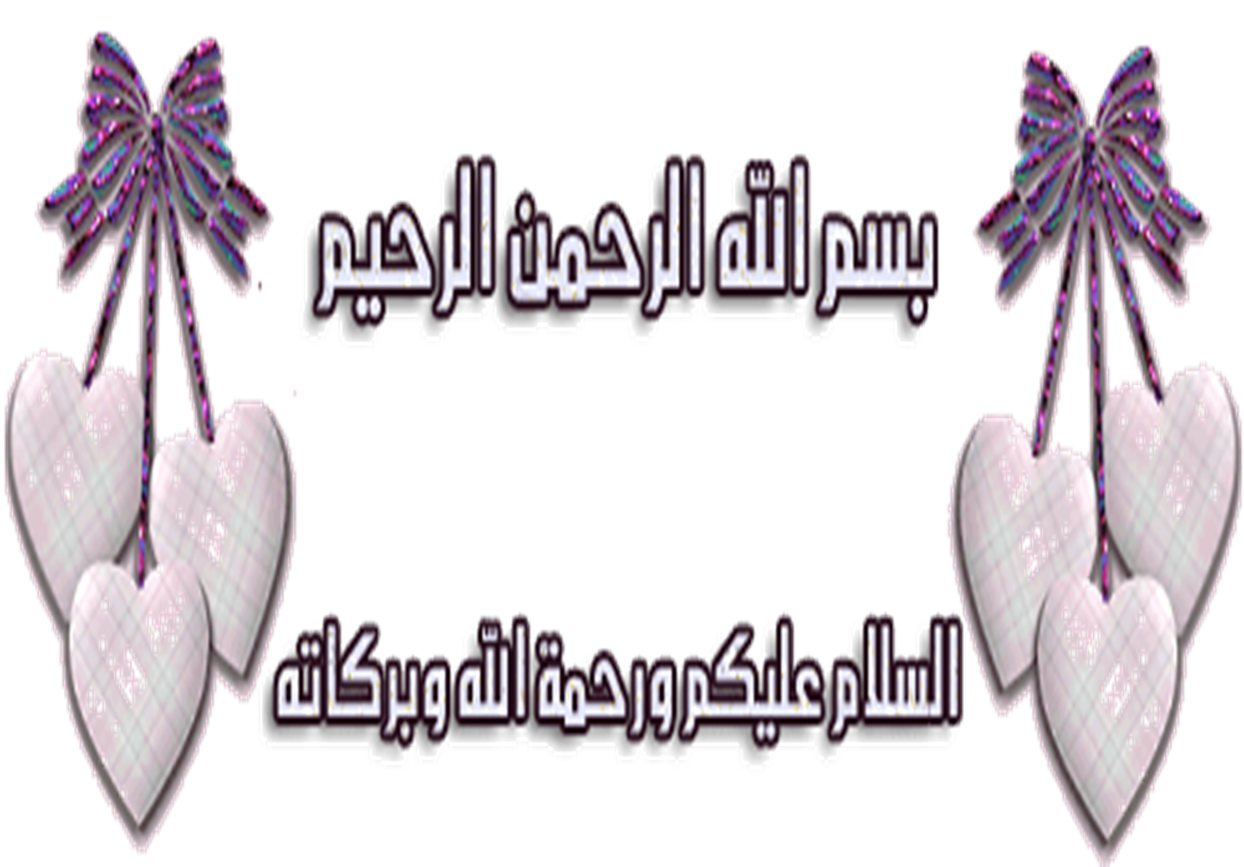 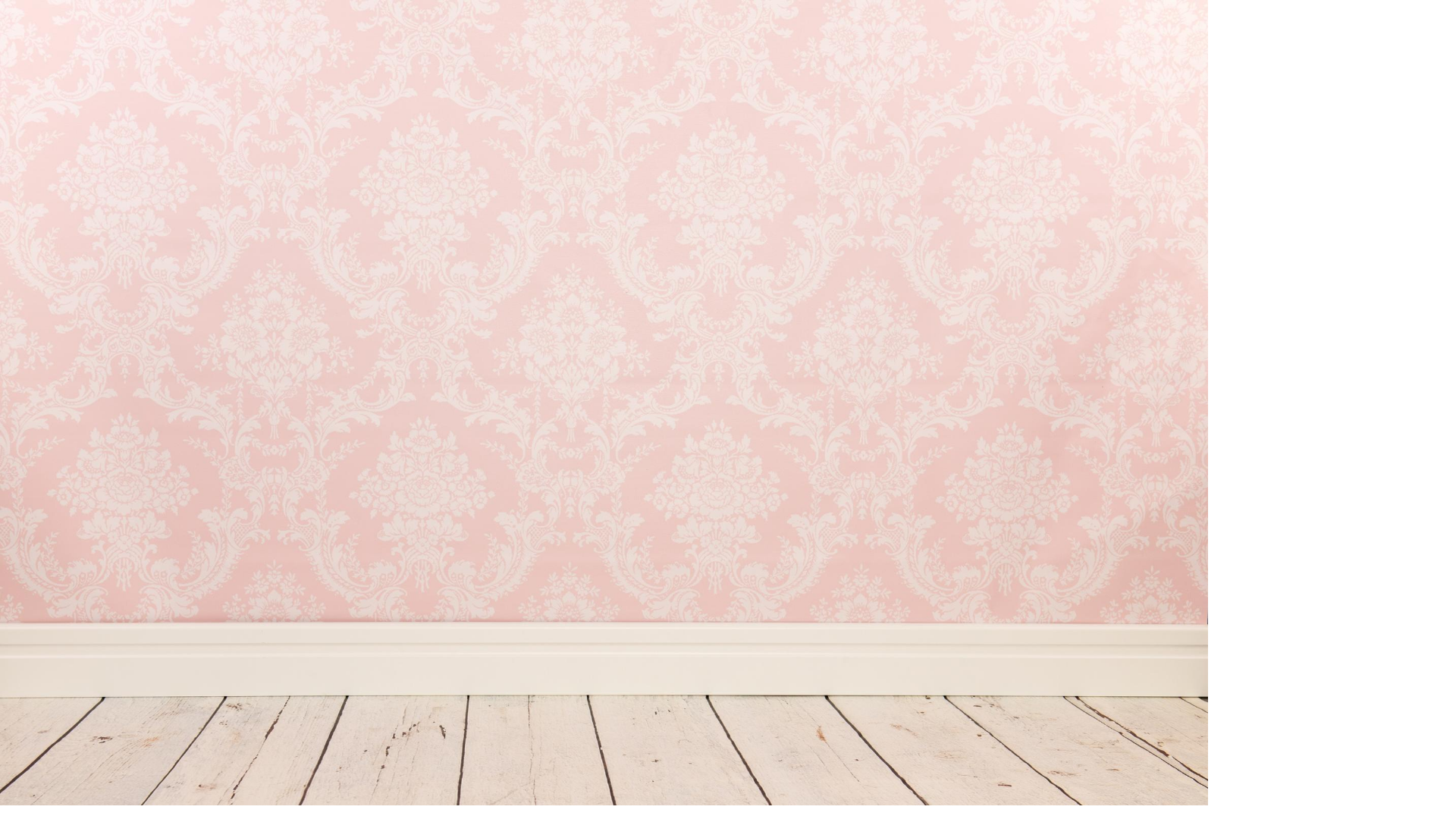 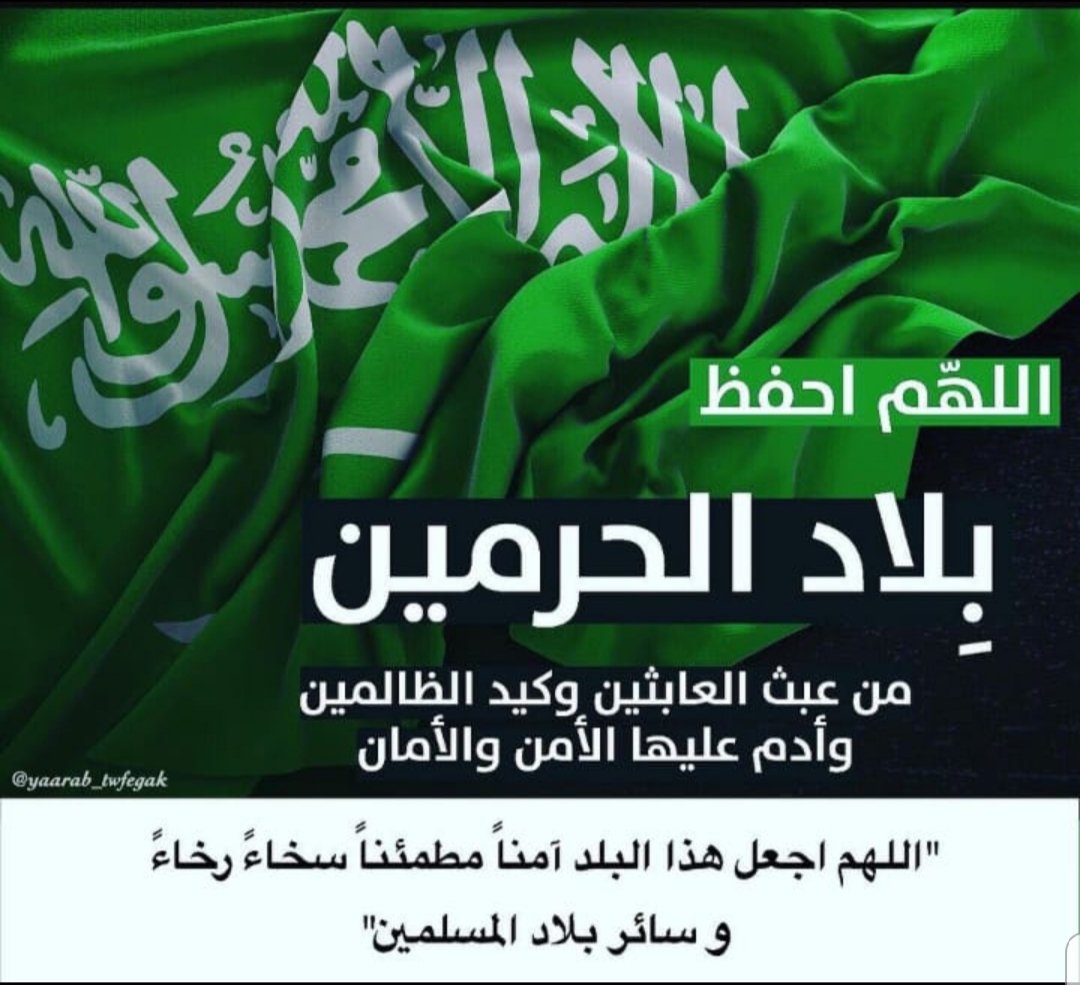 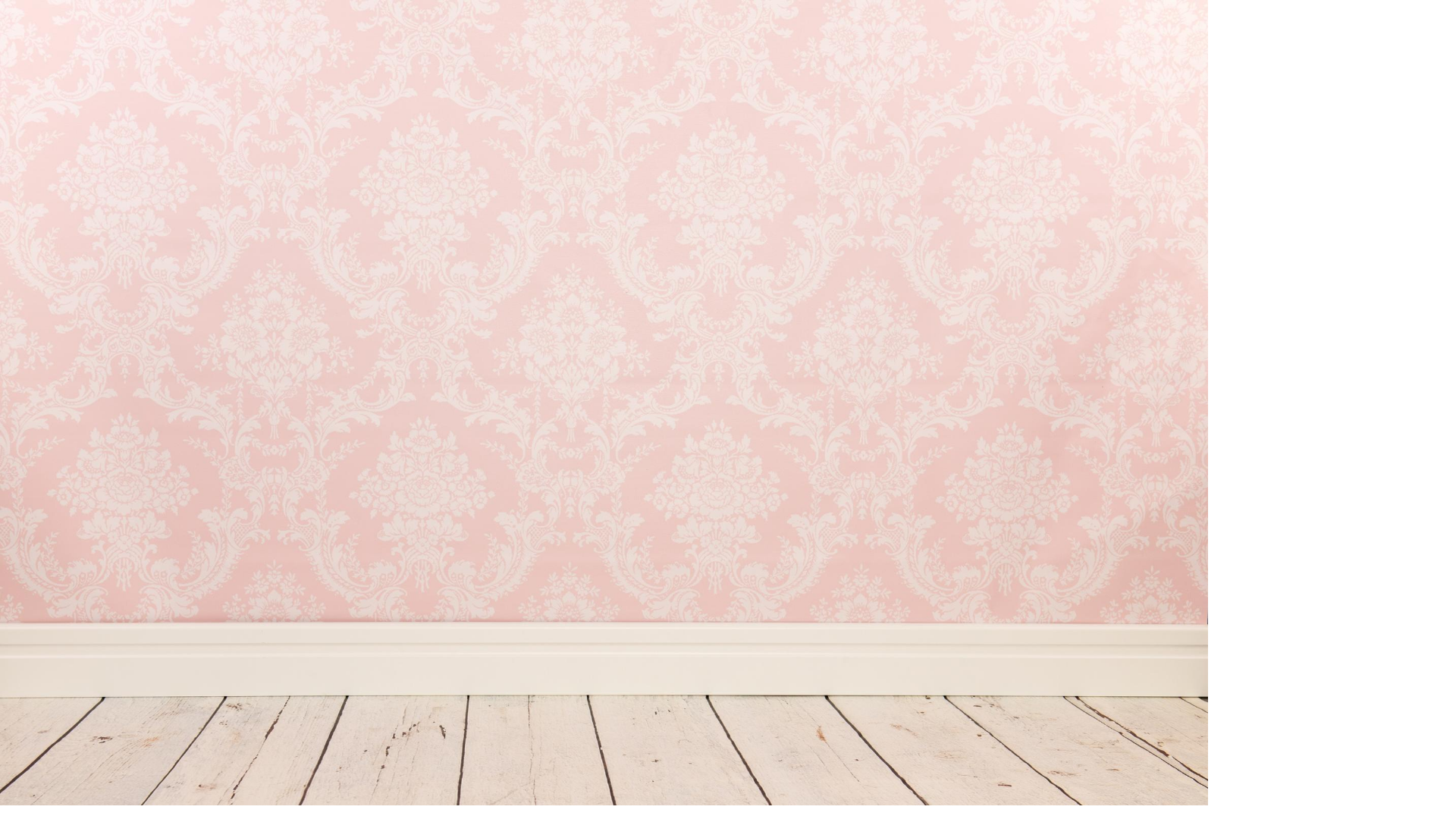 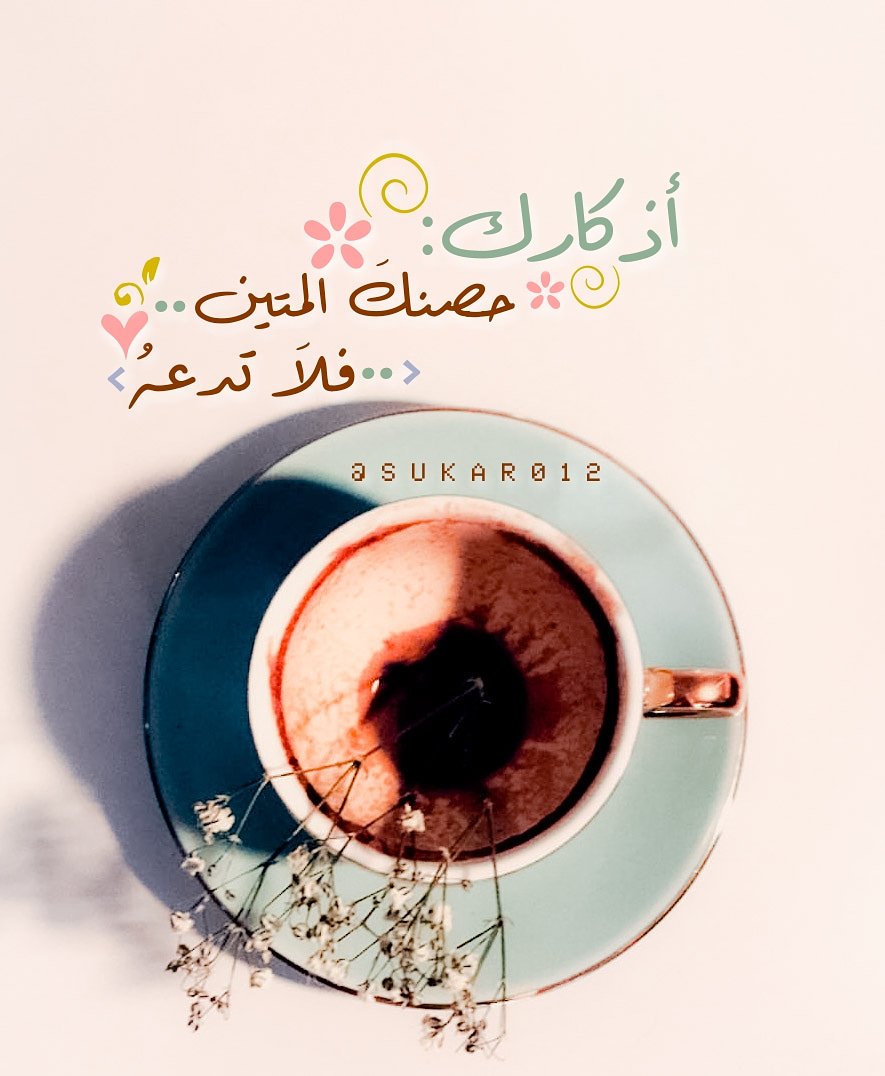 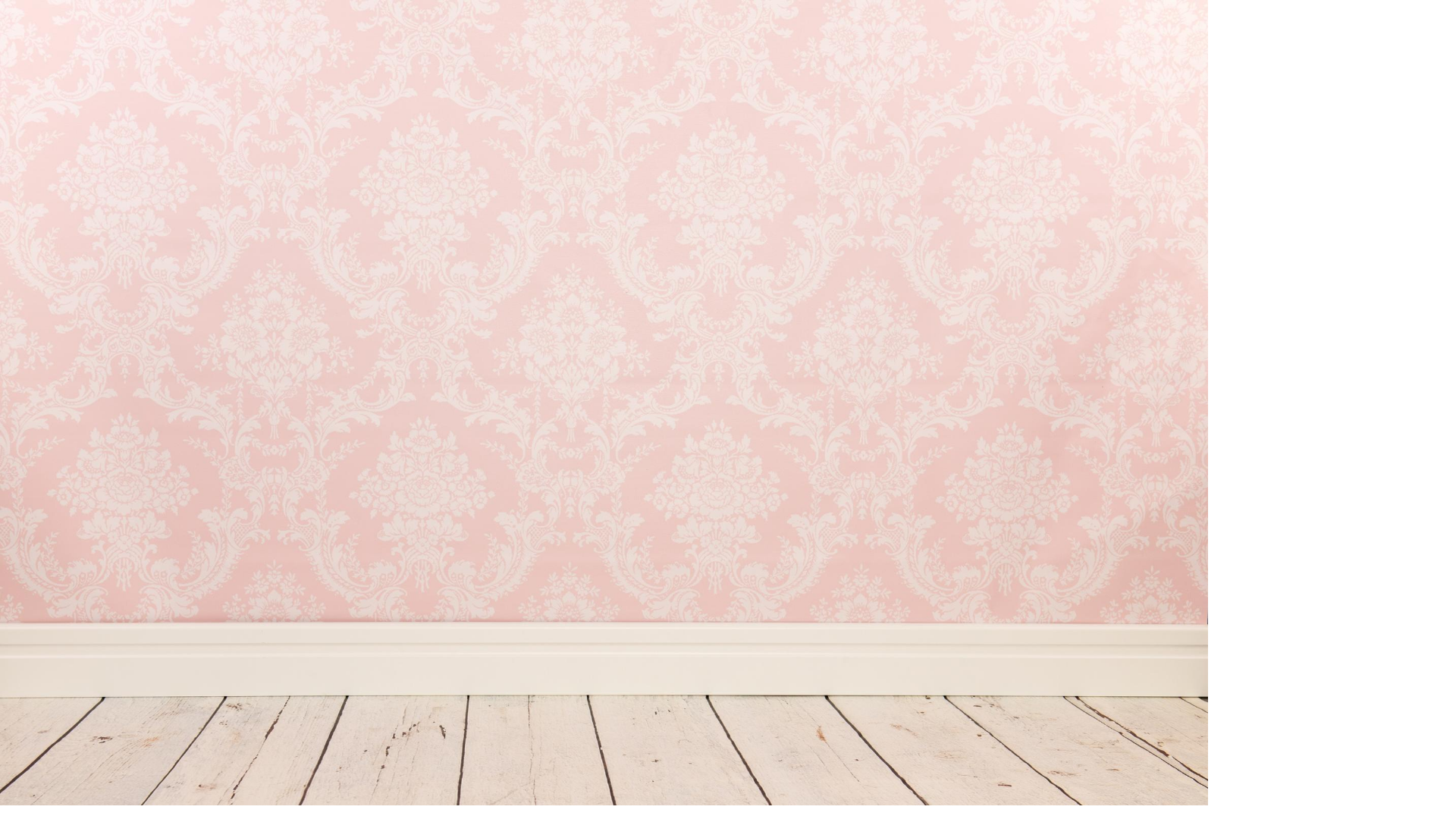 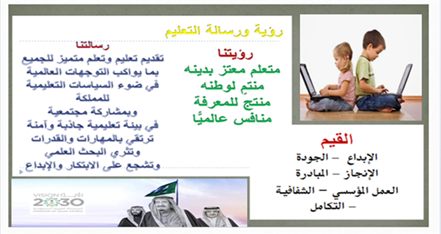 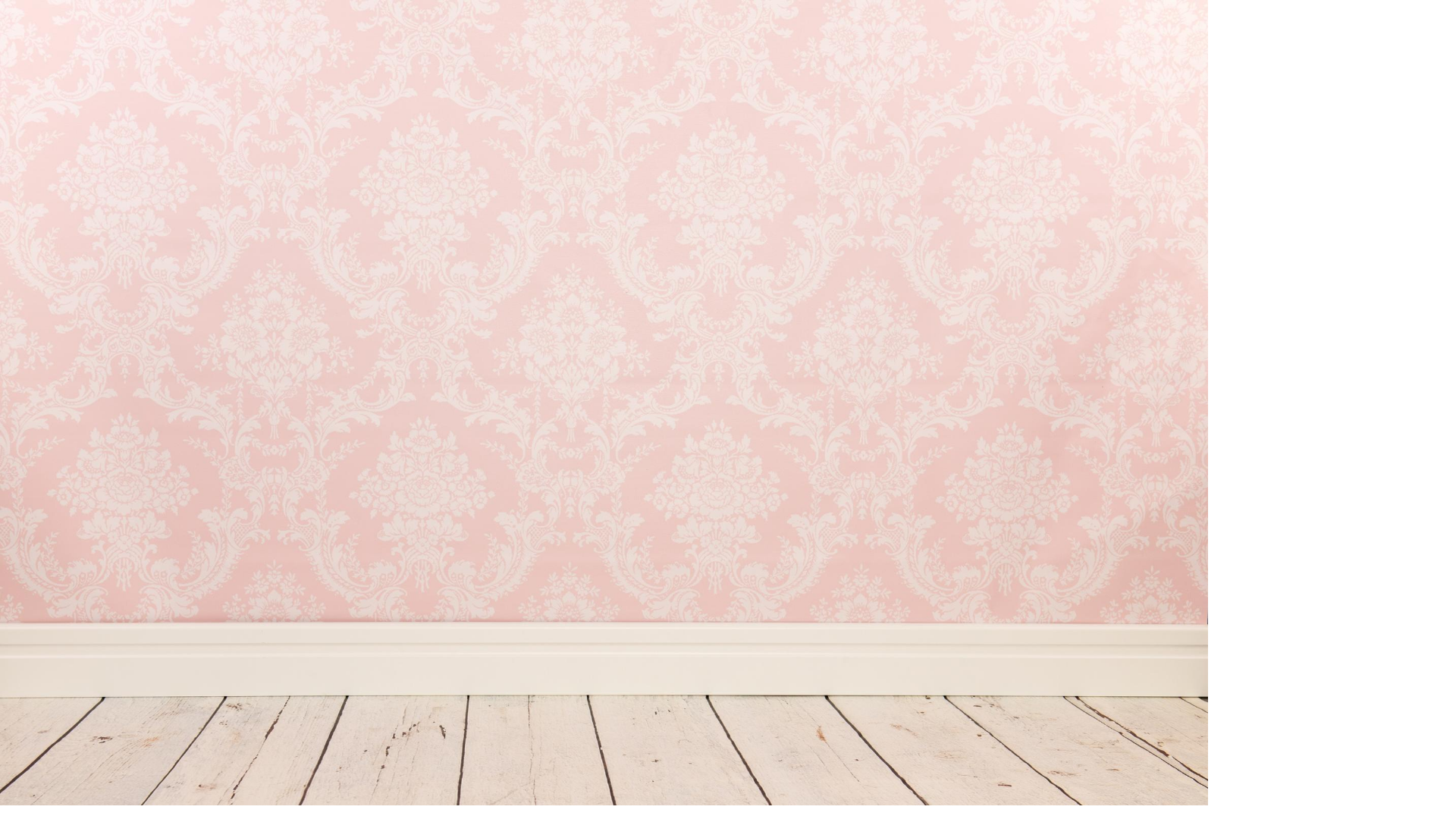 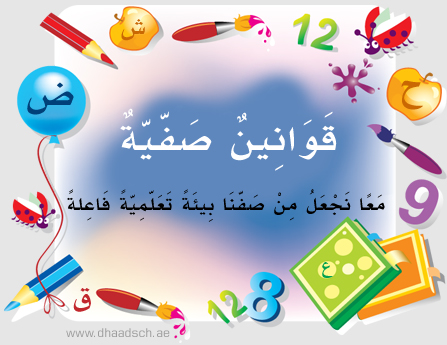 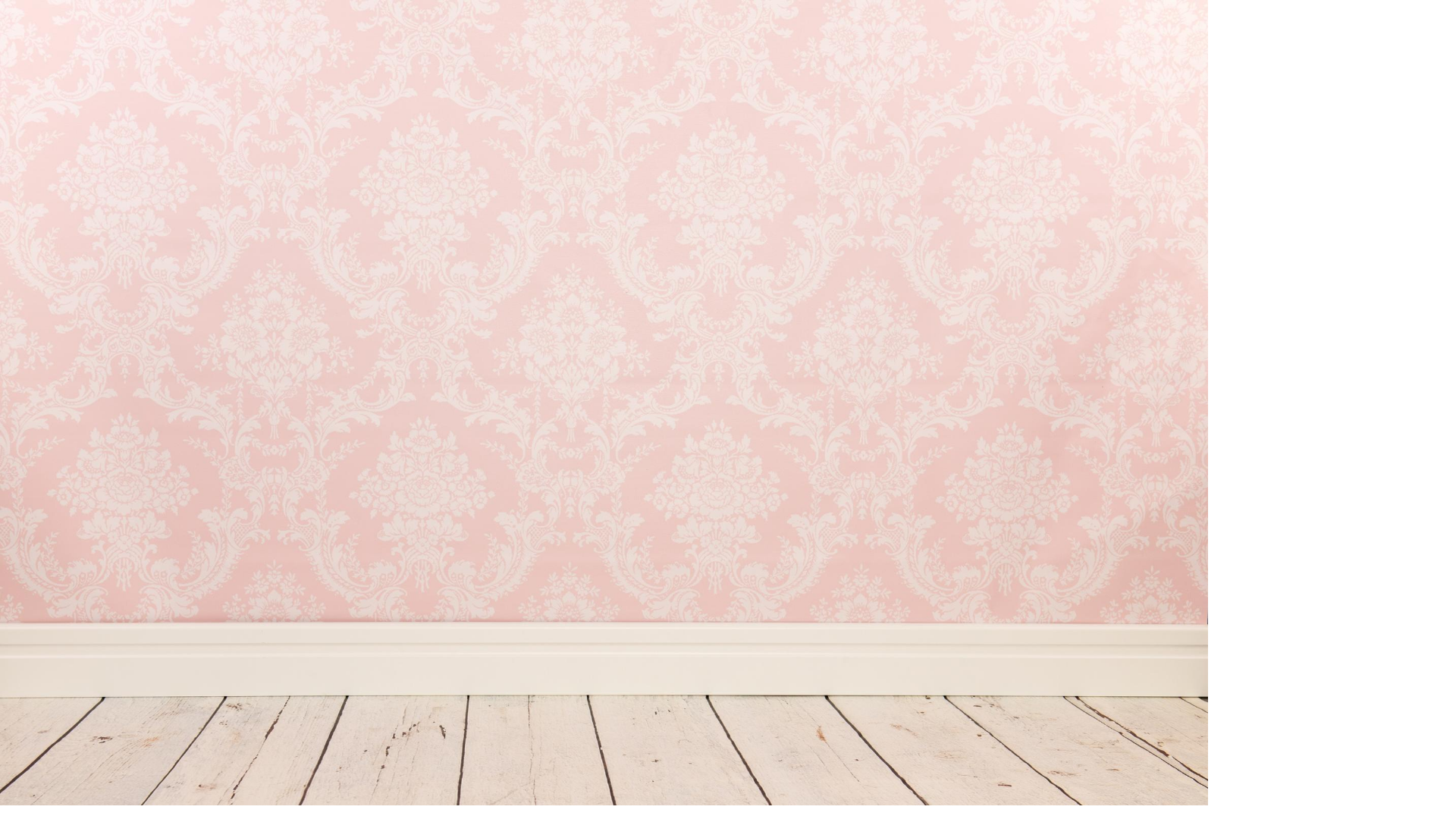 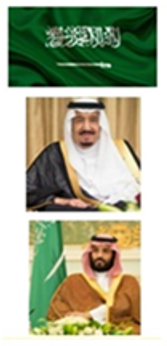 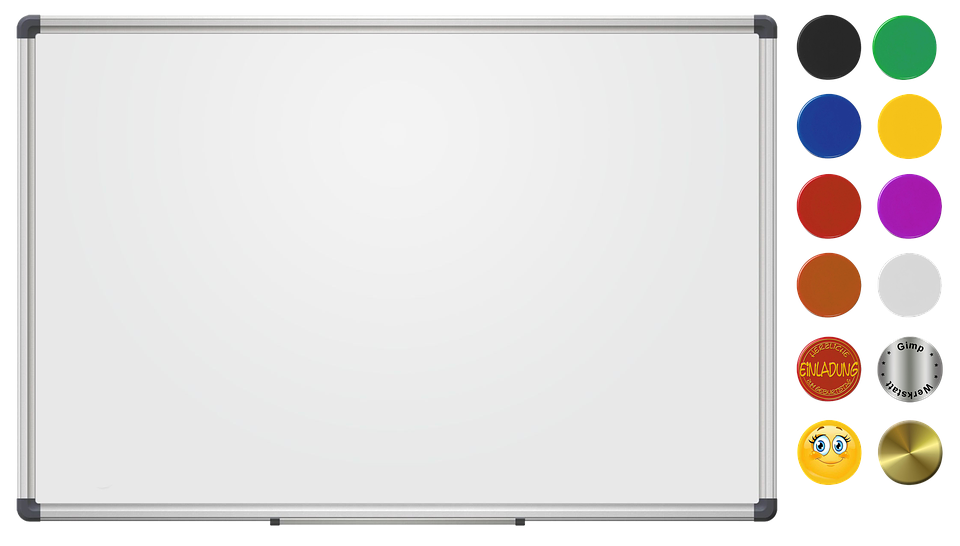 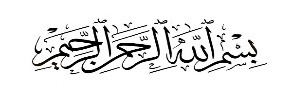 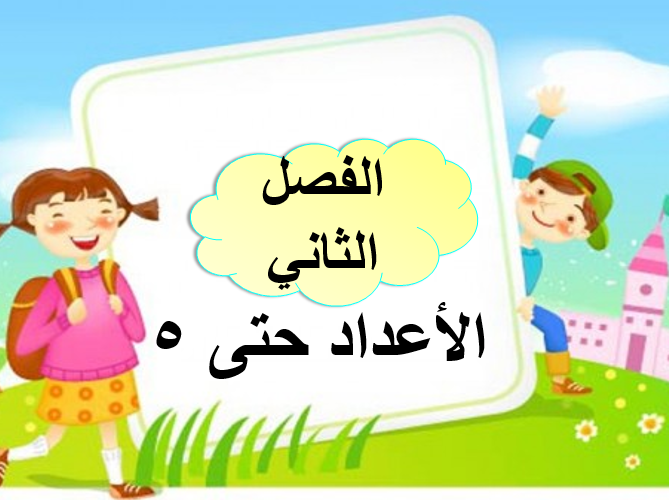 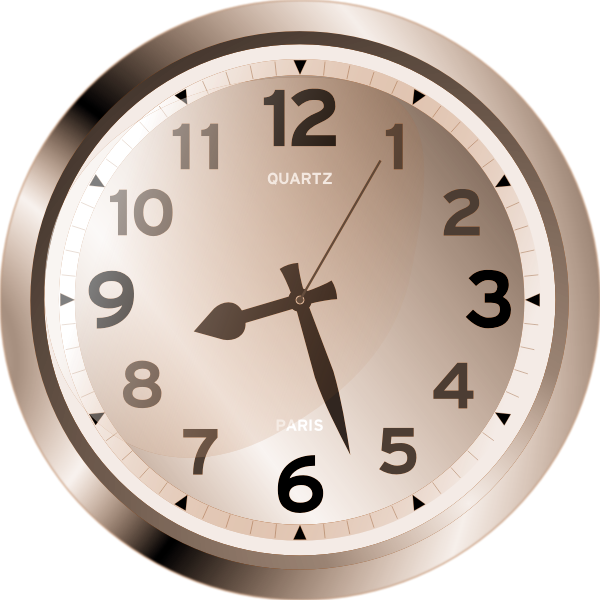 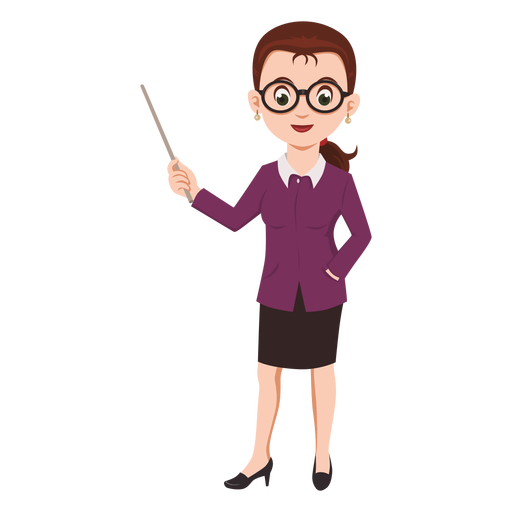 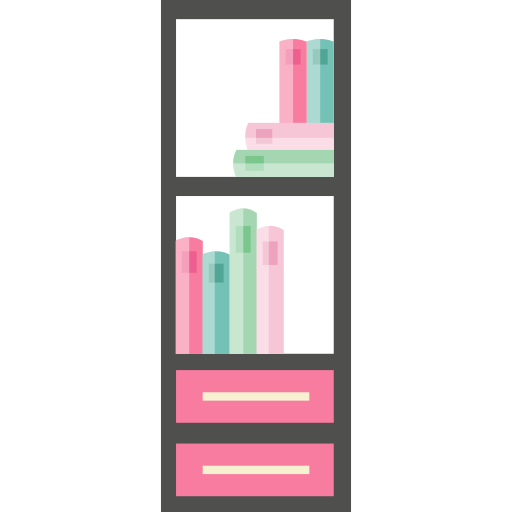 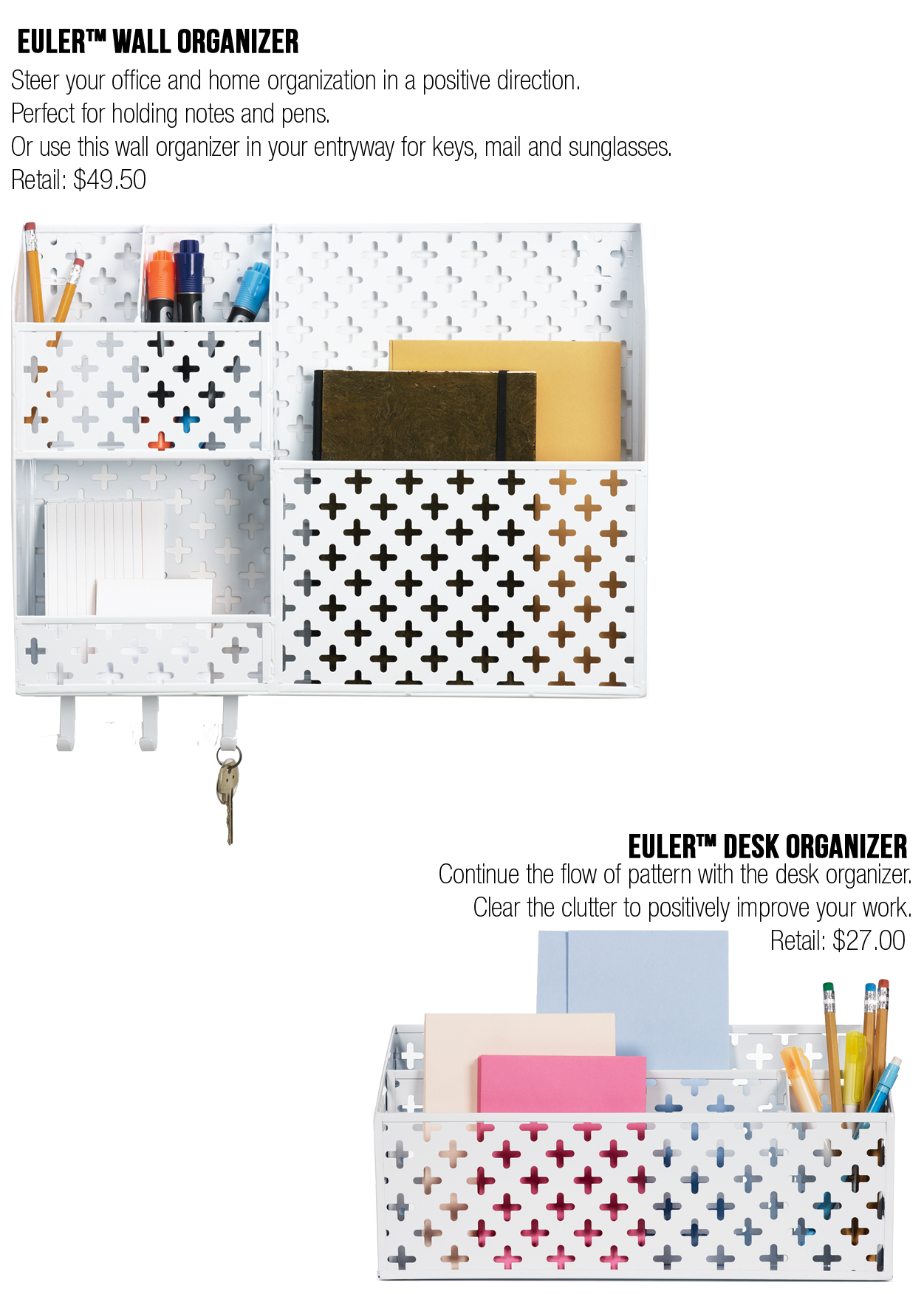 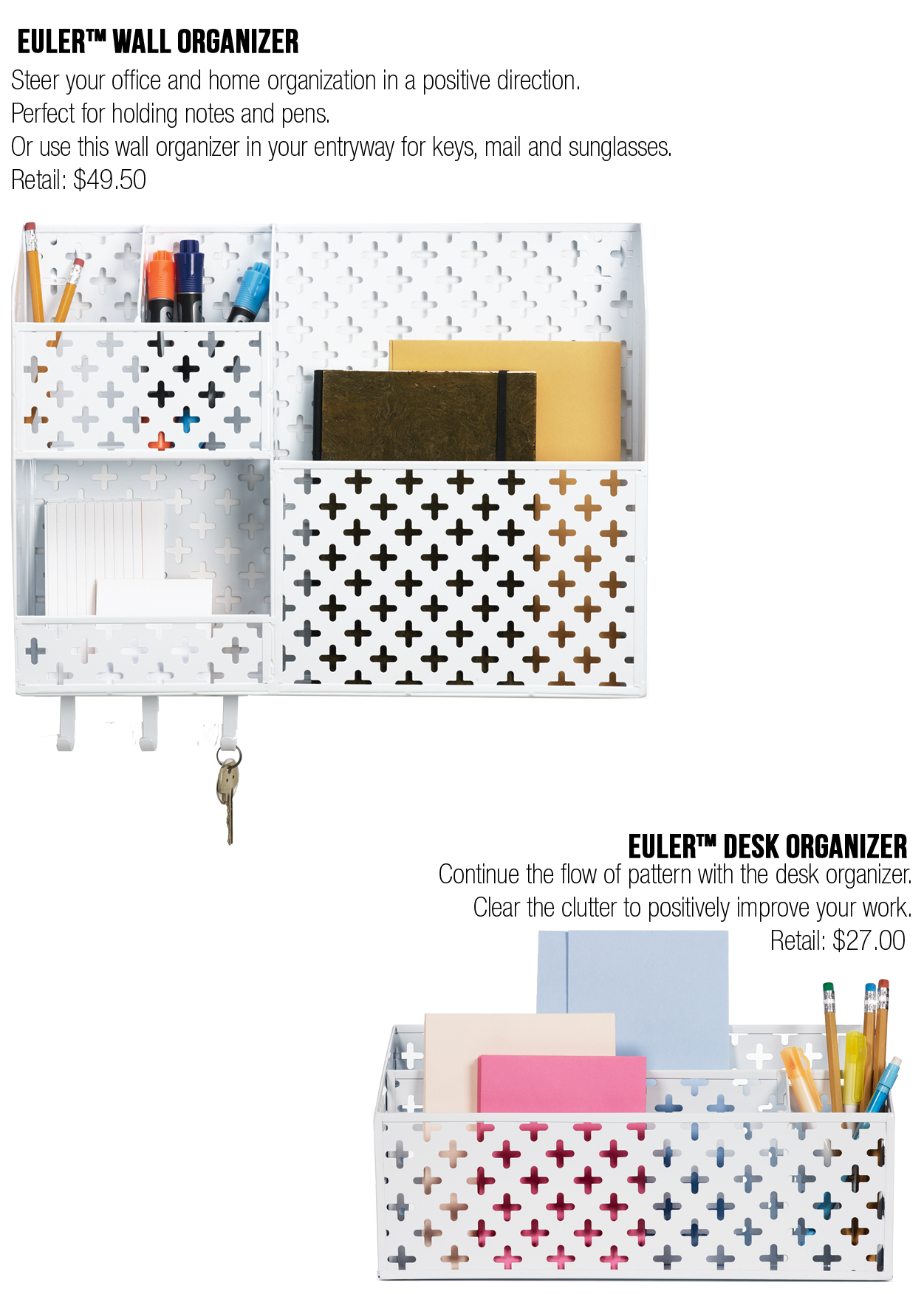 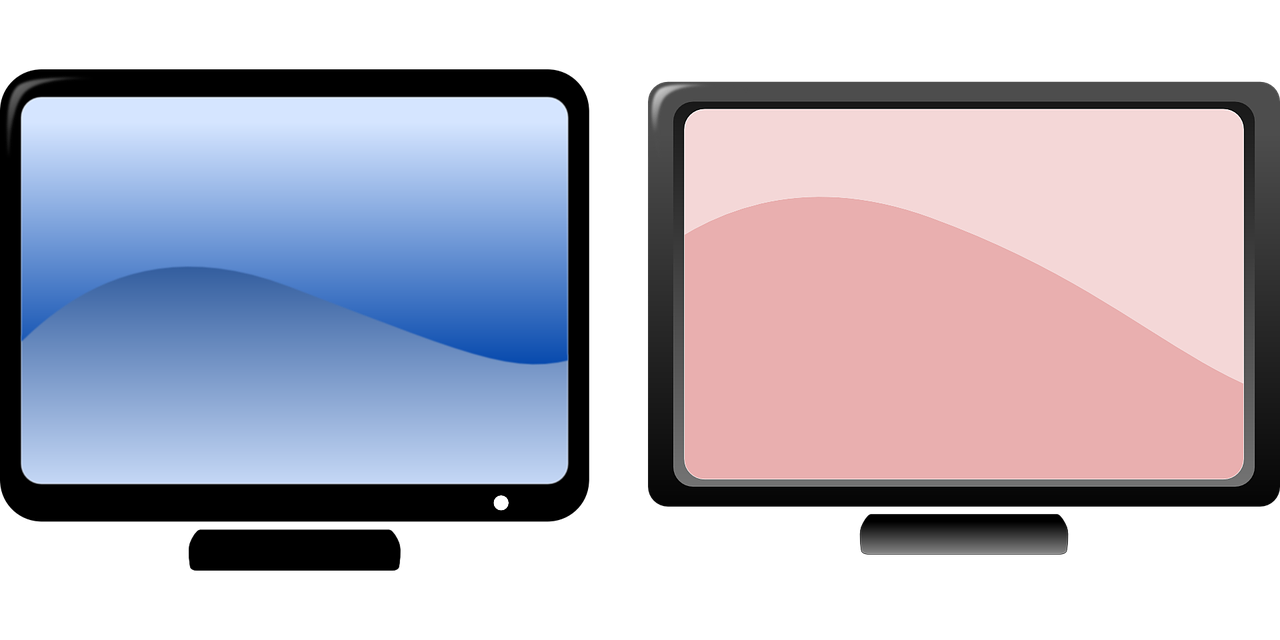 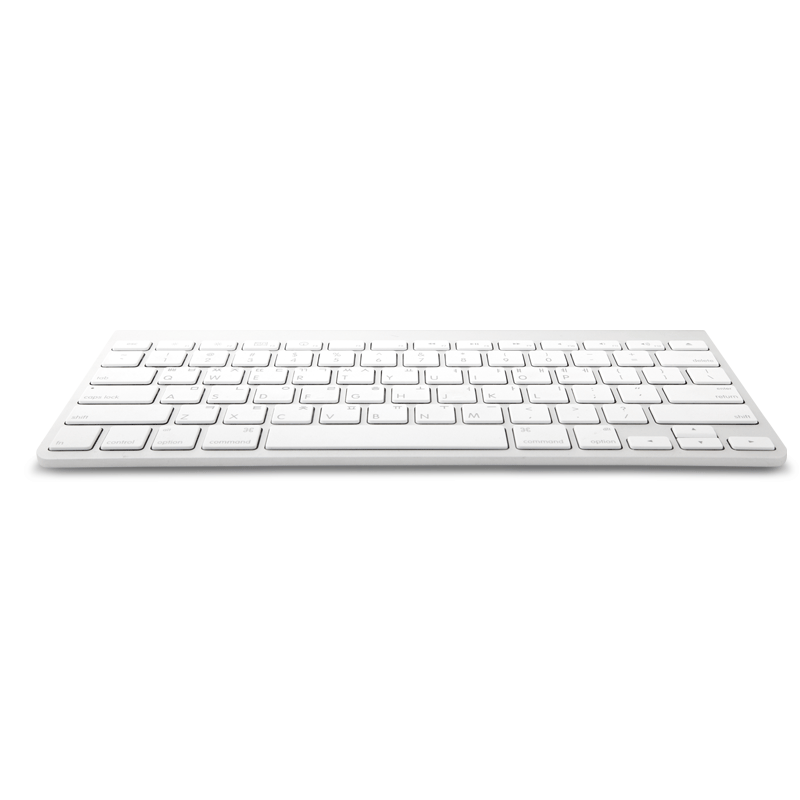 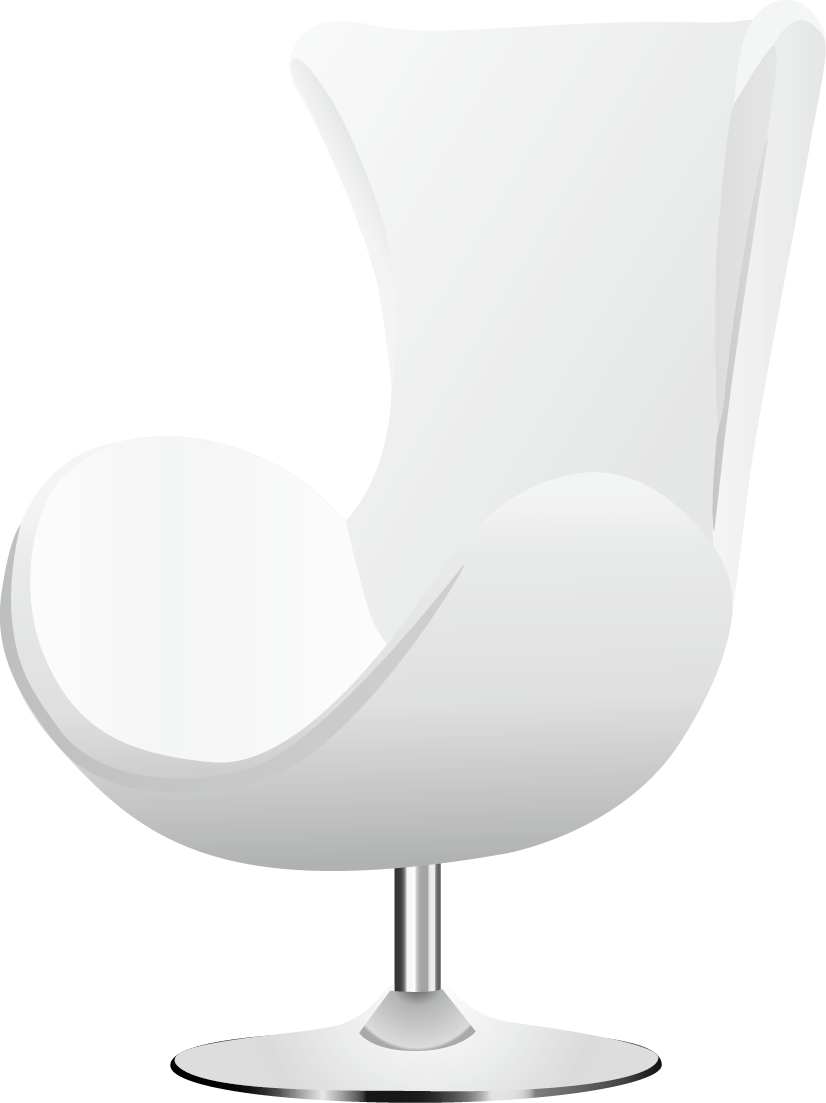 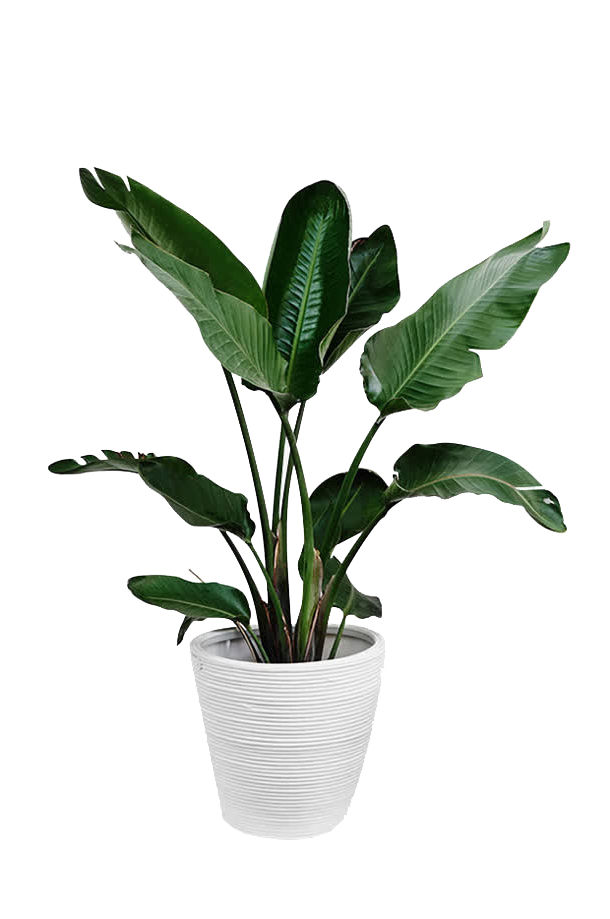 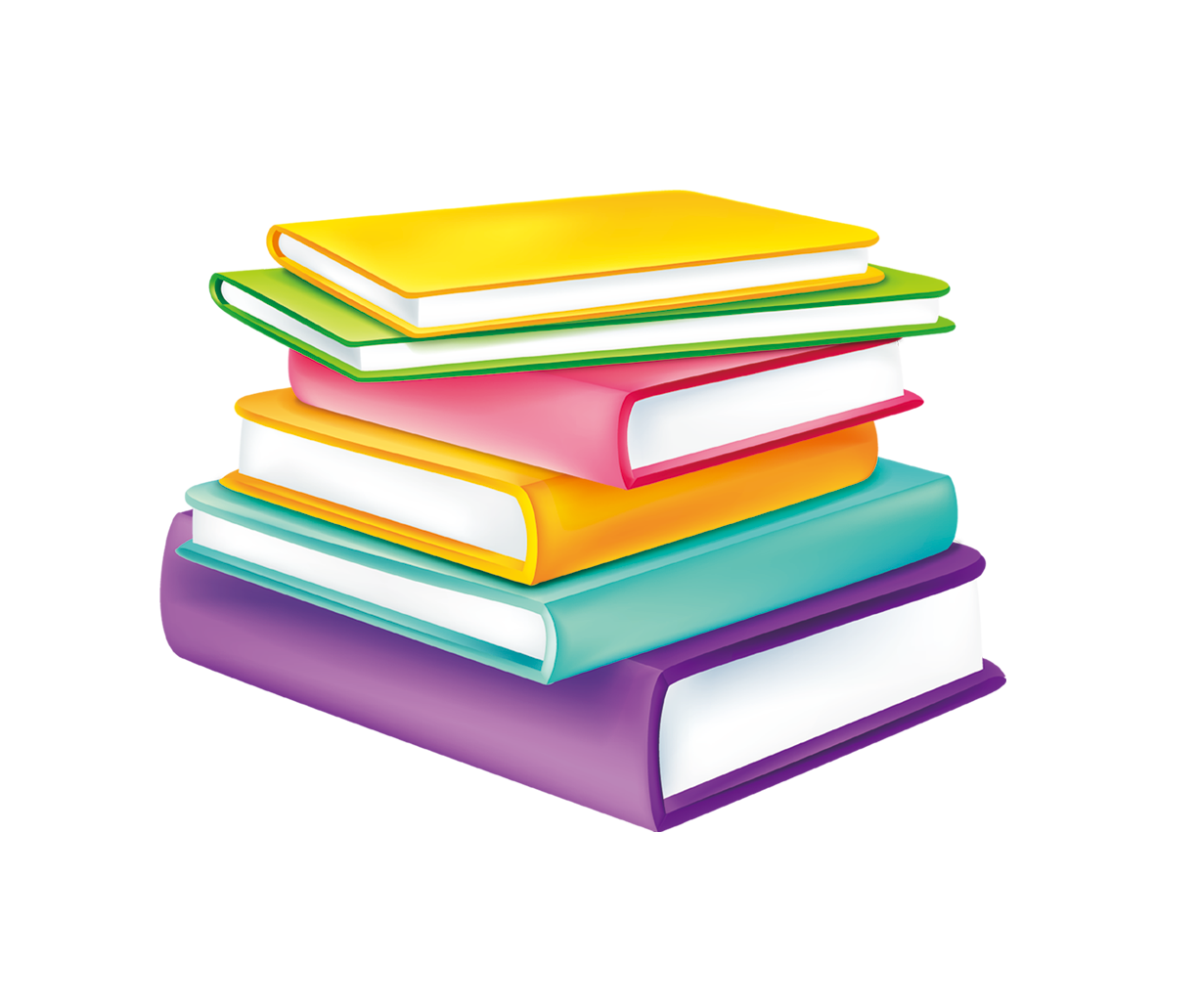 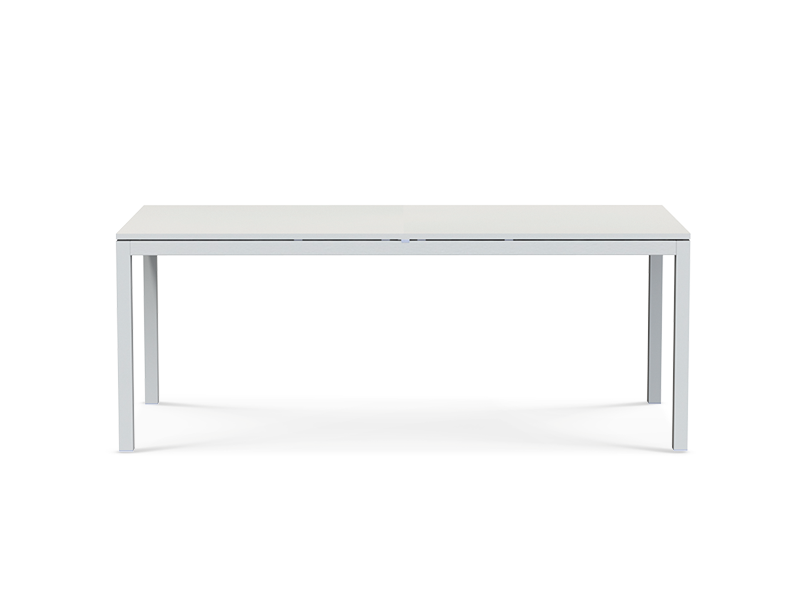 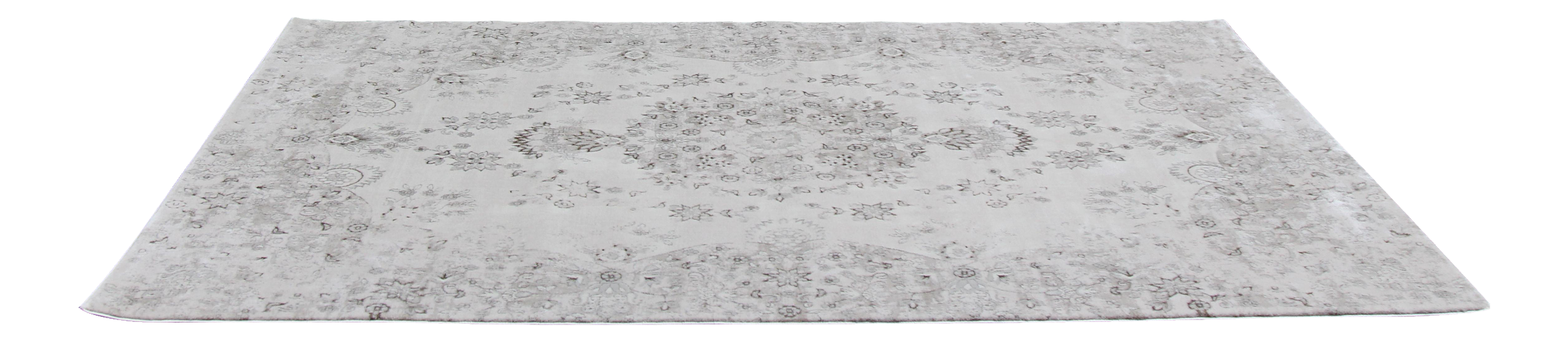 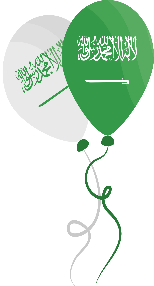 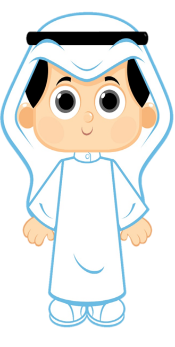 نشاط
مراجعة
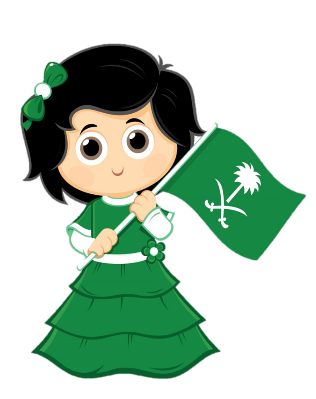 اليوم الوطني السعودي 93



فكرة وتصميم: زينة المرزوقي
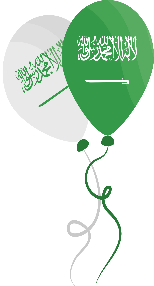 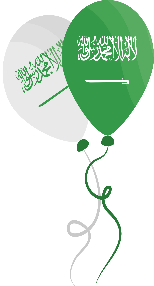 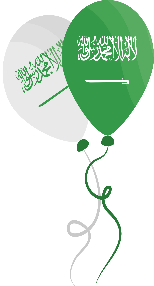 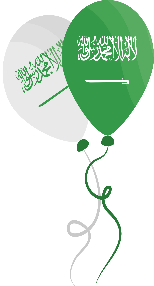 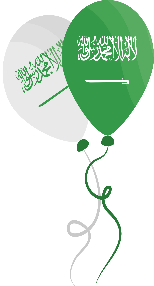 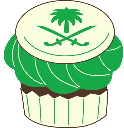 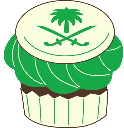 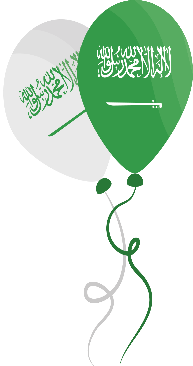 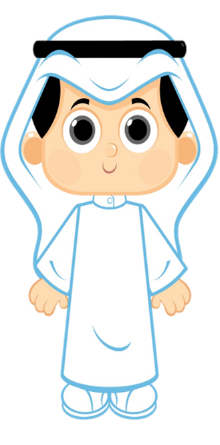 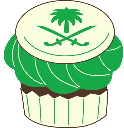 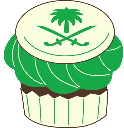 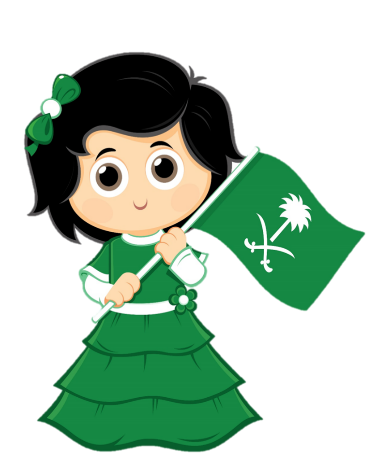 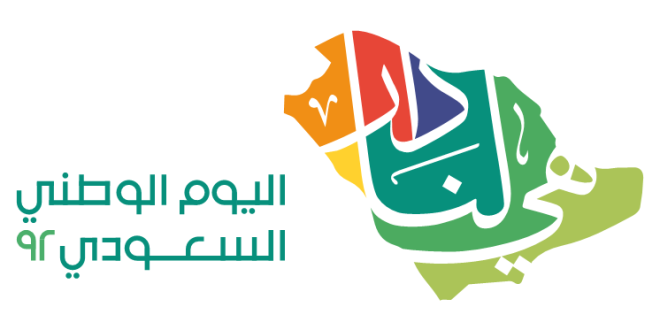 ما المجموعة الأكثر عددًا ؟
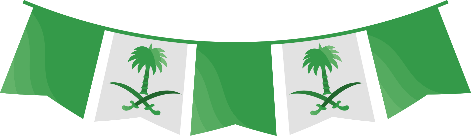 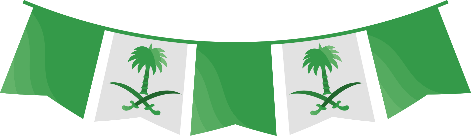 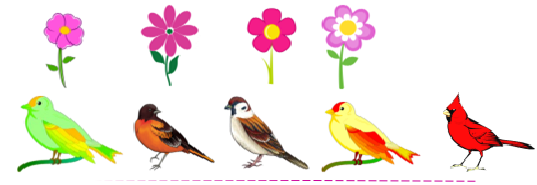 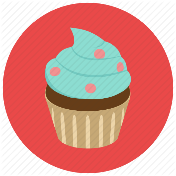 للعودة
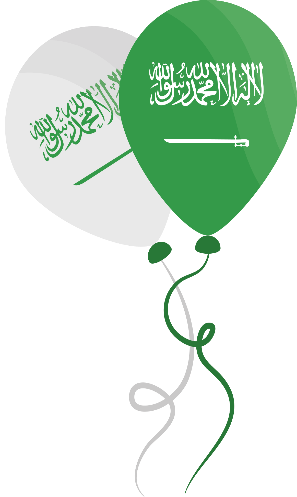 الطيور
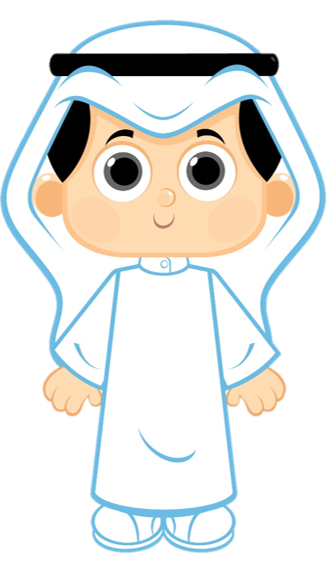 الزهور
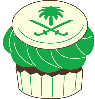 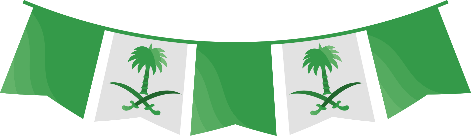 ما الخواص التي أصنف الأشياء
 على أساسها ؟
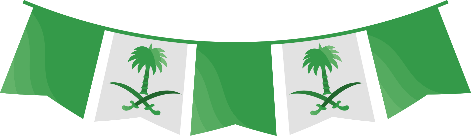 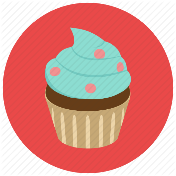 للعودة
حسب شكلها
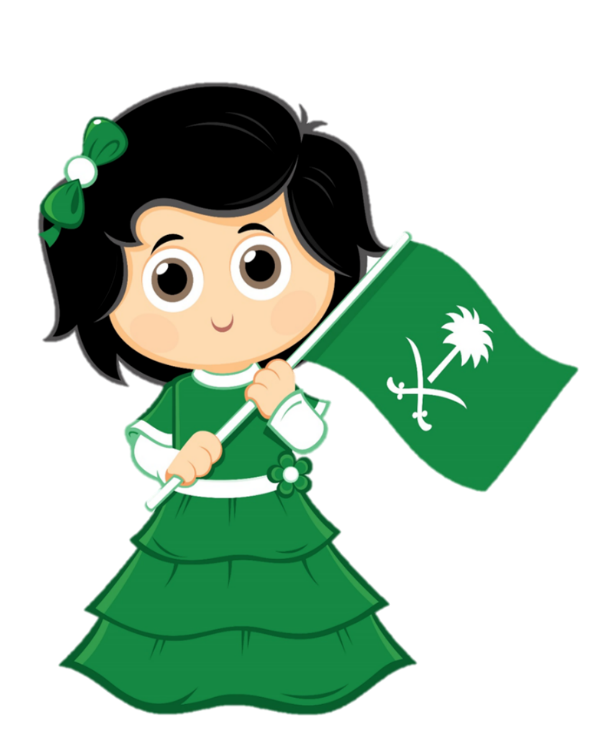 حسب حجمها وشكلها ولونها
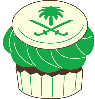 كم عدد الكور التي تشاهديها ؟
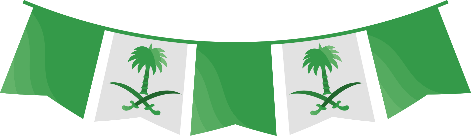 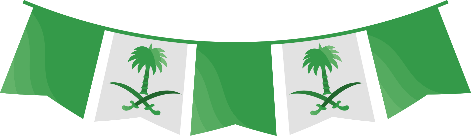 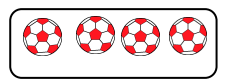 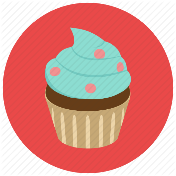 للعودة
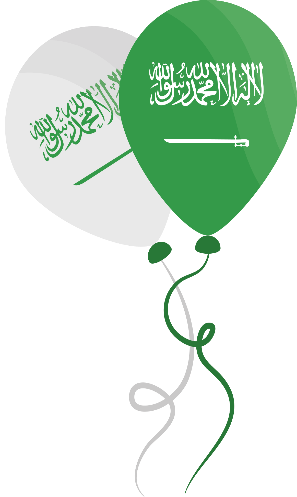 5
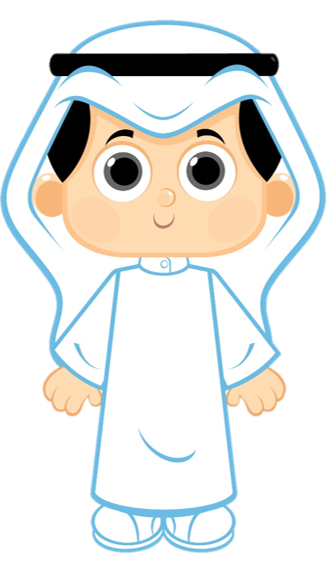 4
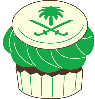 هل المجموعتان متساويتان في العدد ؟
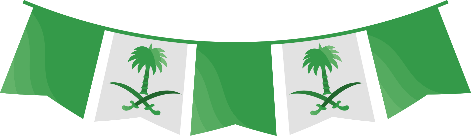 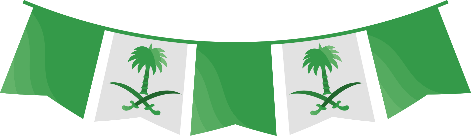 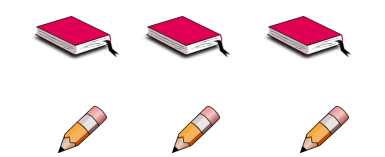 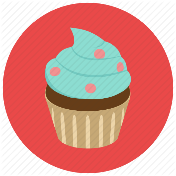 للعودة
نعم
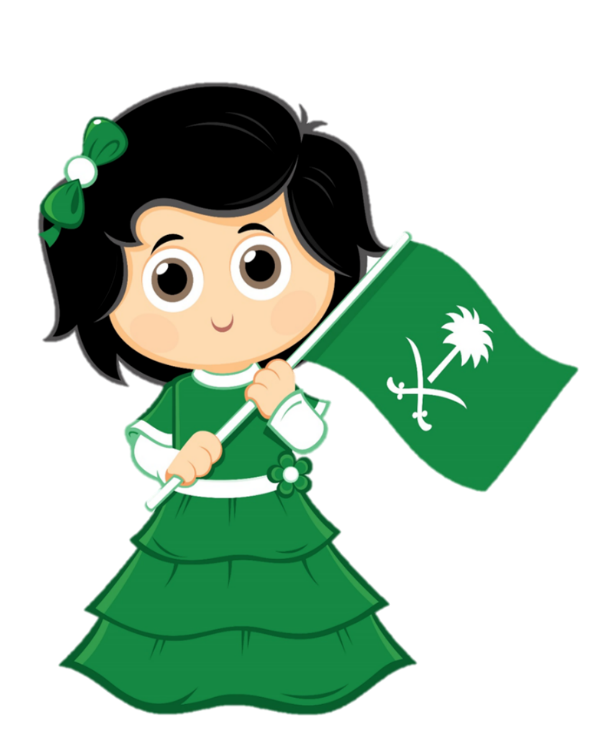 لا
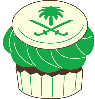 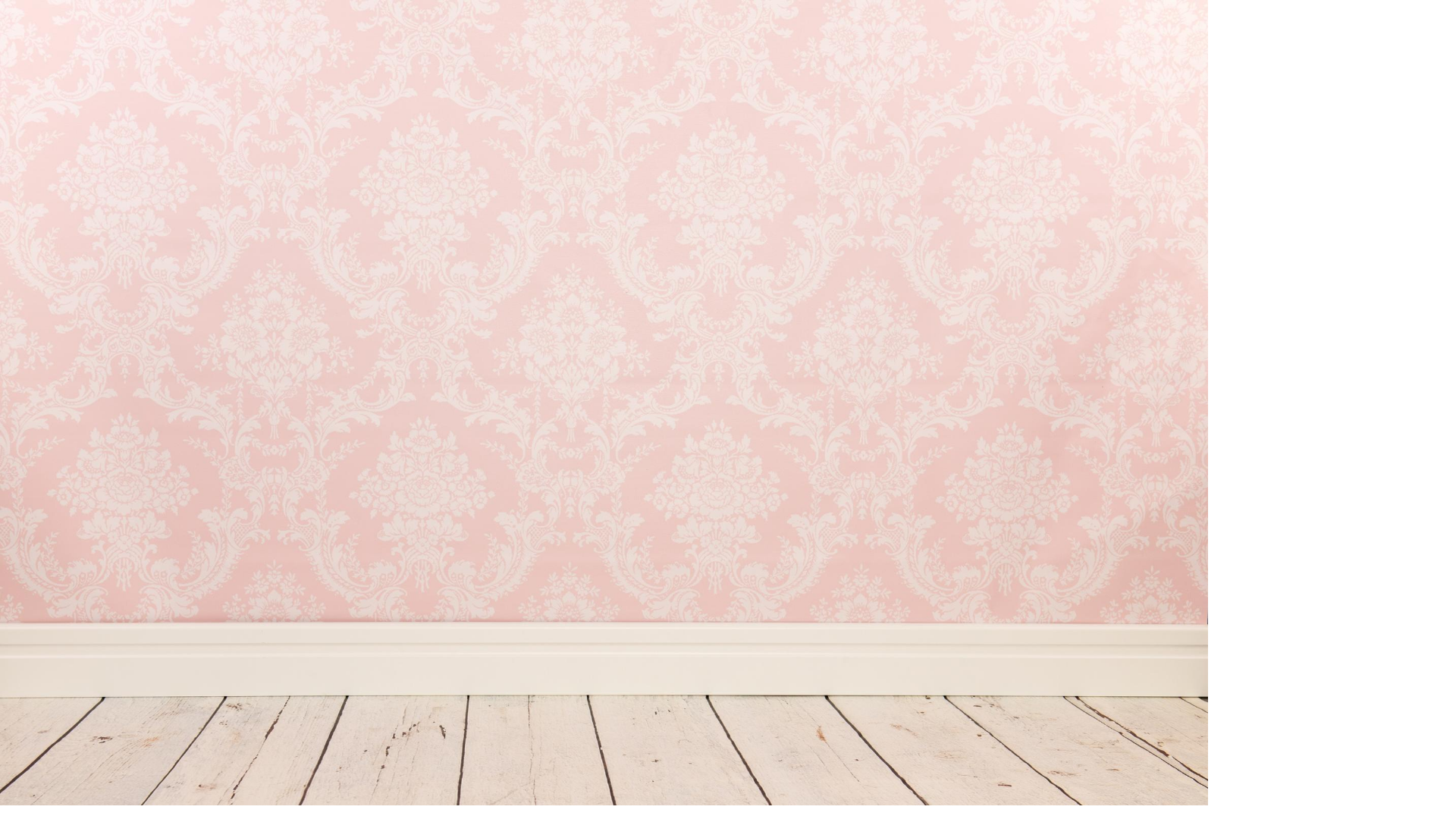 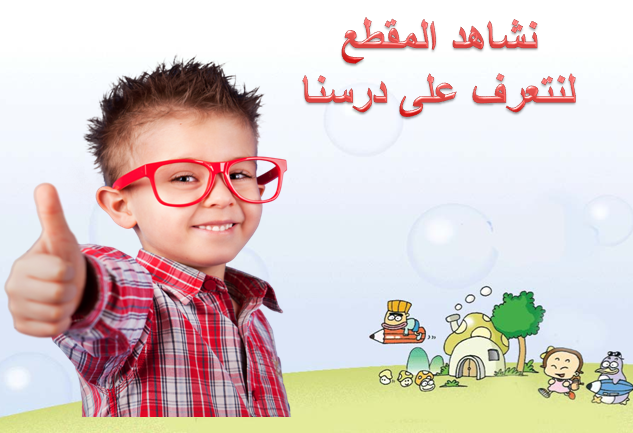 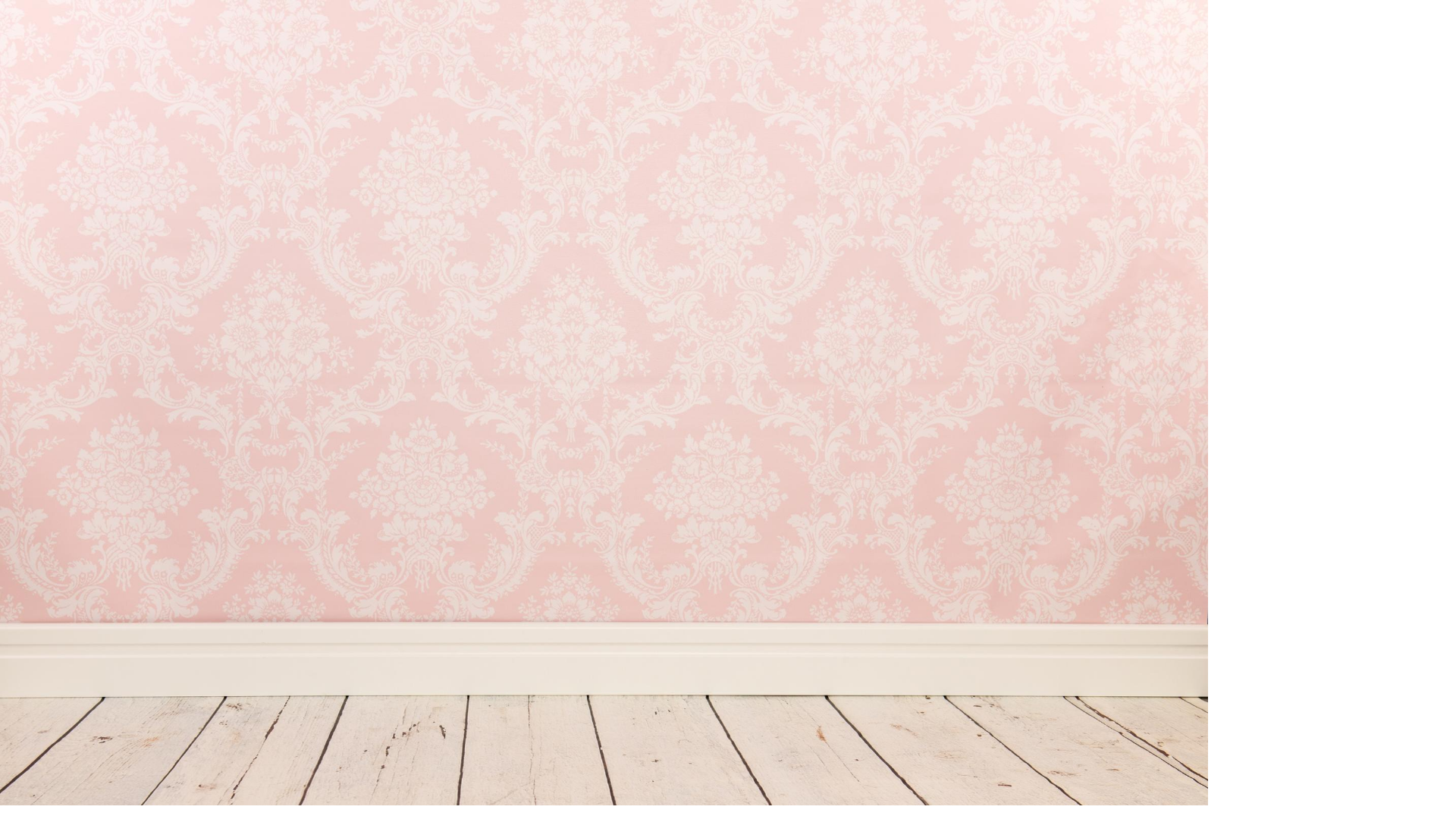 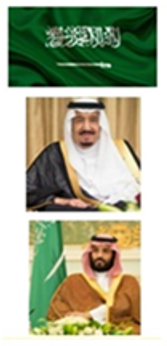 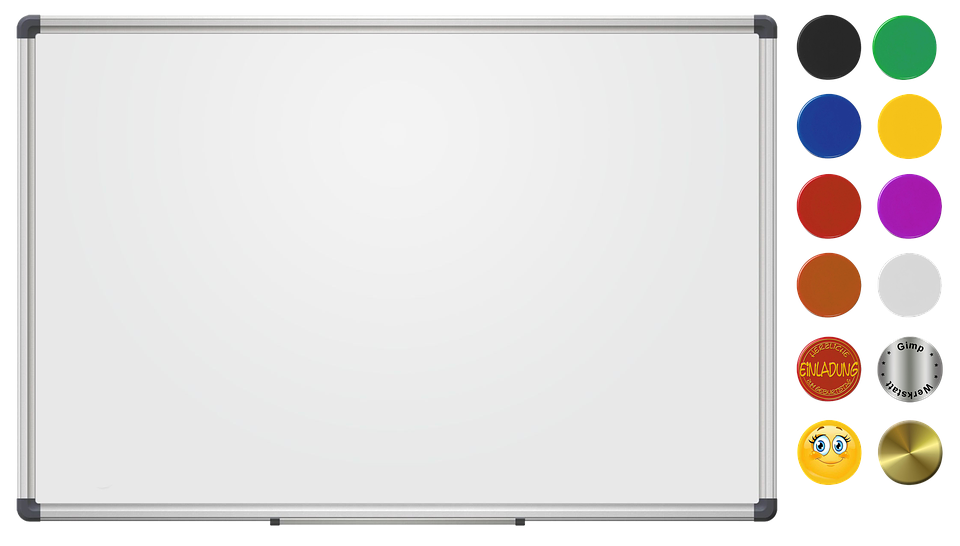 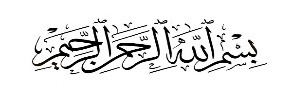 اليوم : الأحد
التاريخ  : 29 / 2 / 1444هـ
الفصل الثاني : الأعداد حتى 5
موضوع الدرس : قراءة العددين 4 ، 5 وكتابتهما

فكرة الدرس والهدف منه : 

أقرأ العددين 4 ، 5 وأكتبهما
صفحة 34
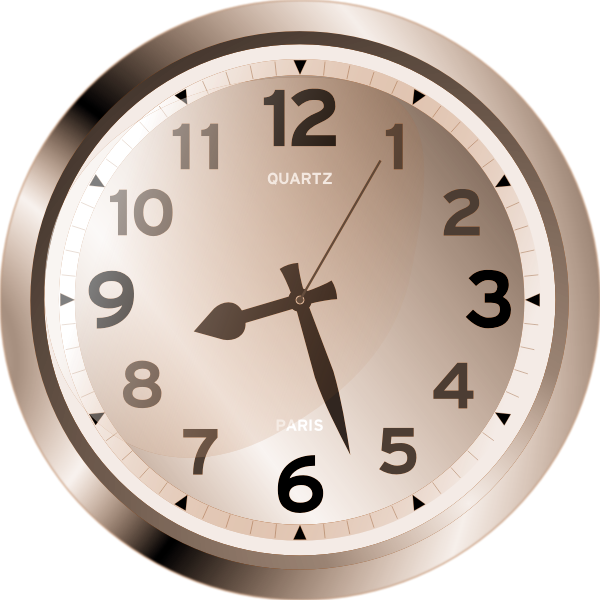 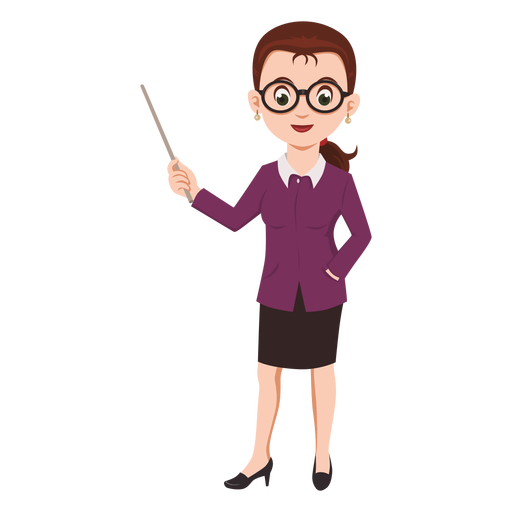 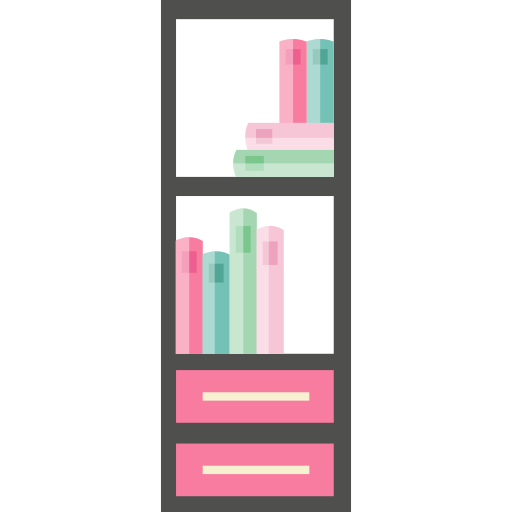 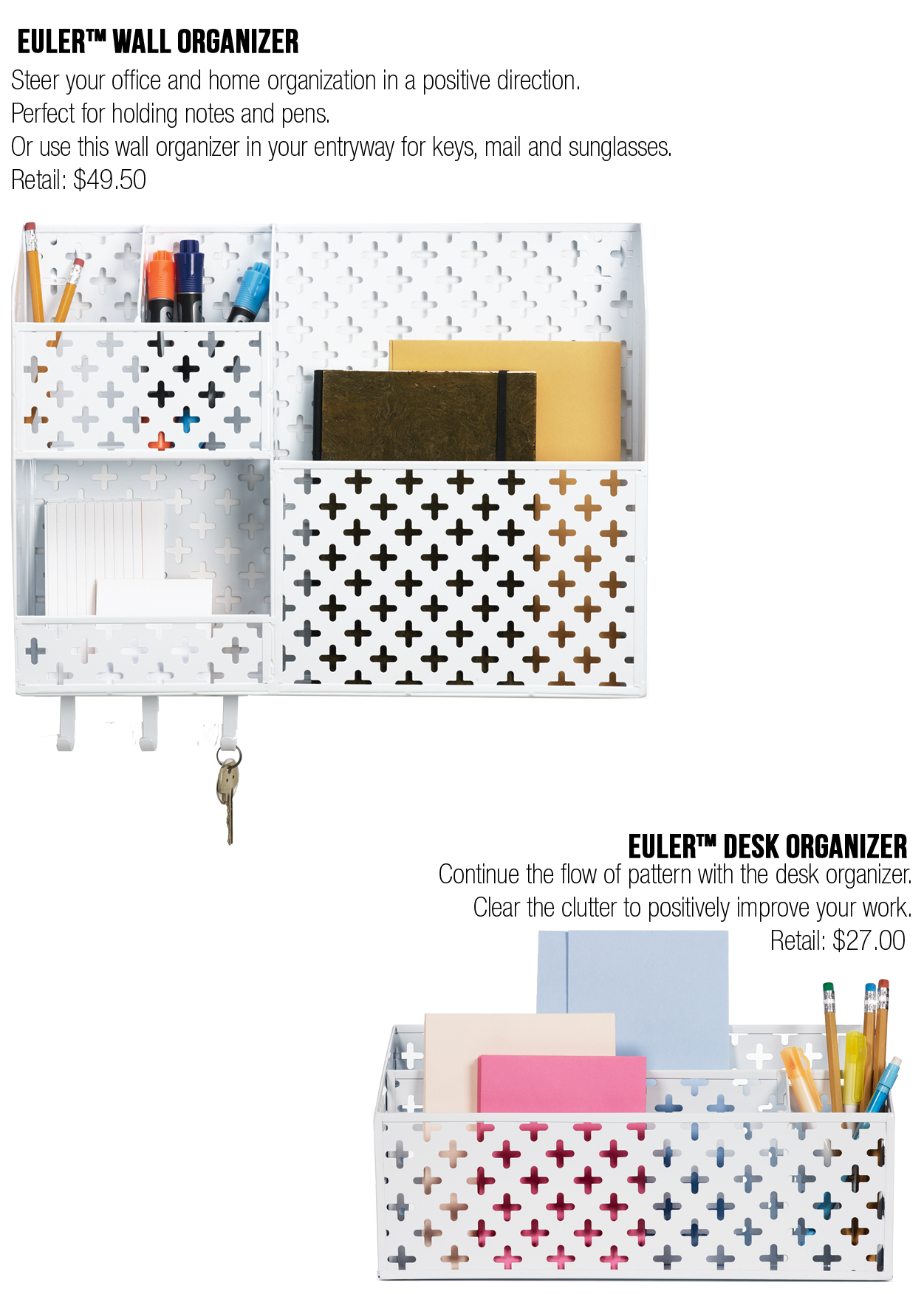 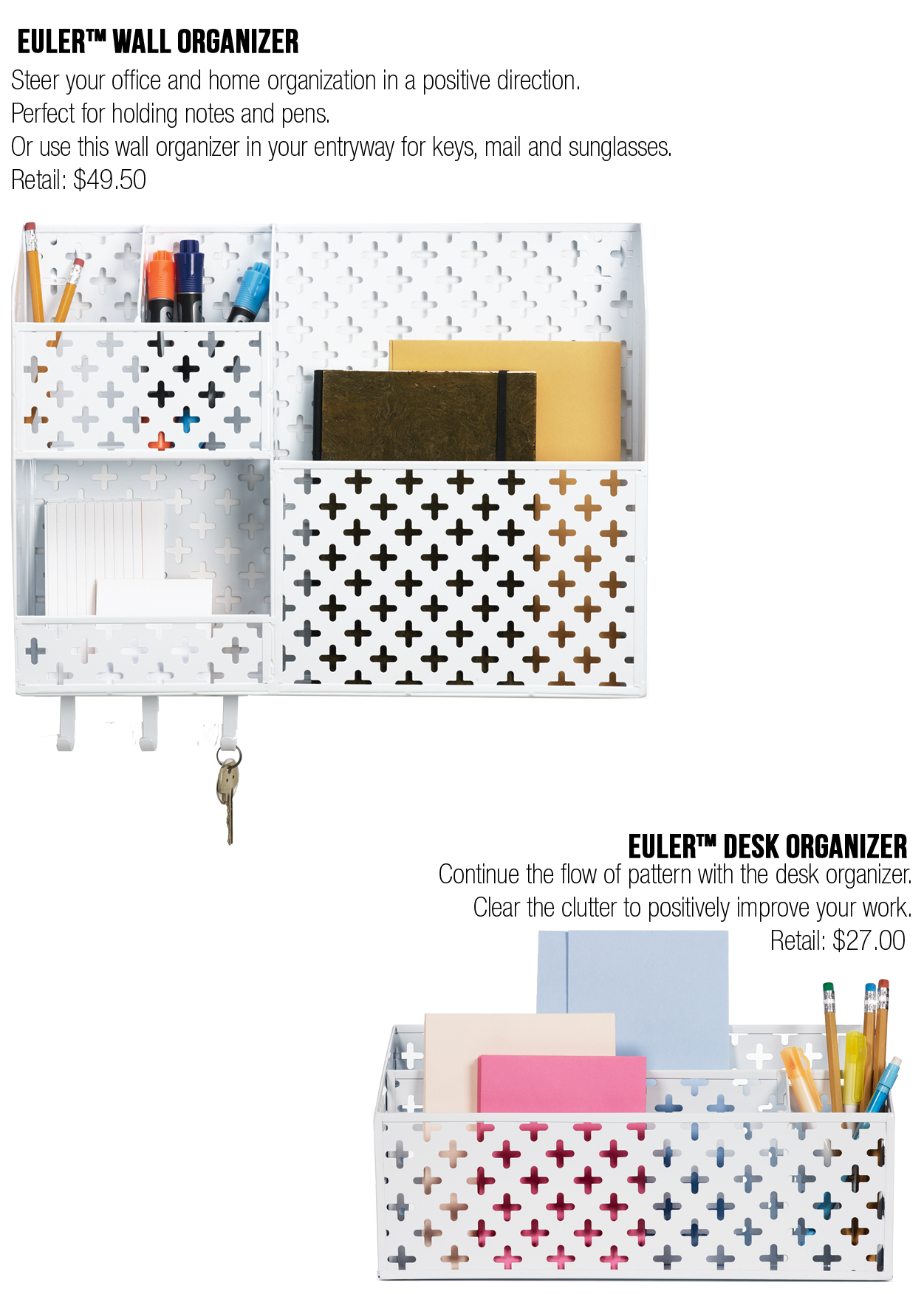 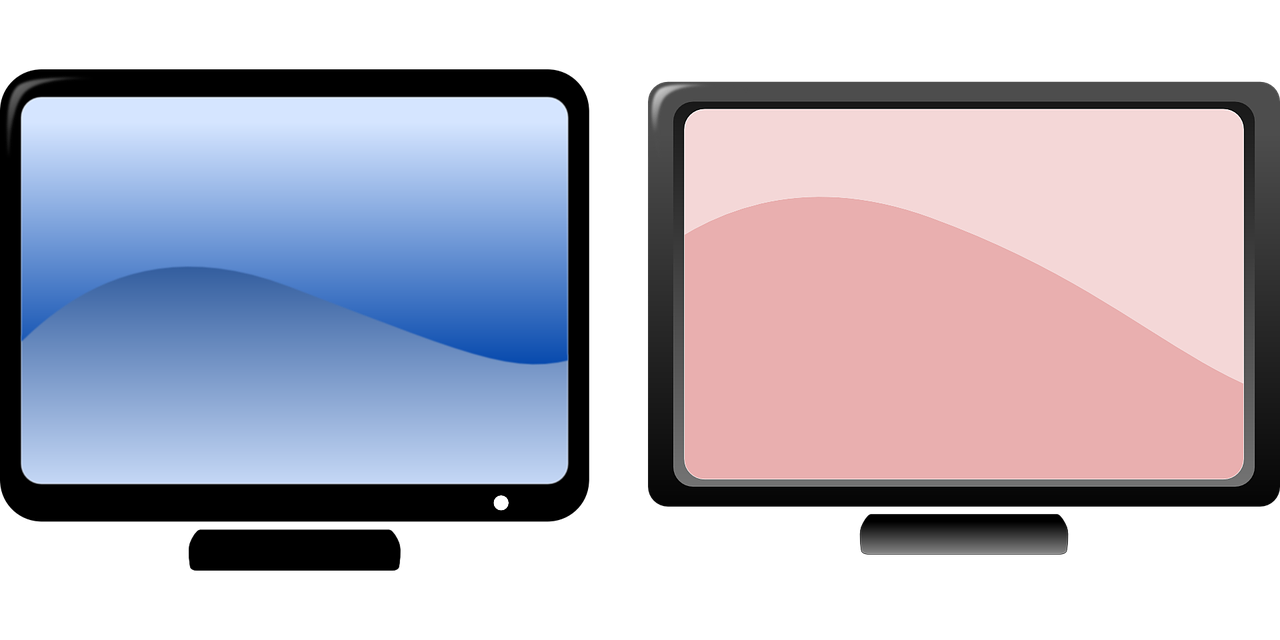 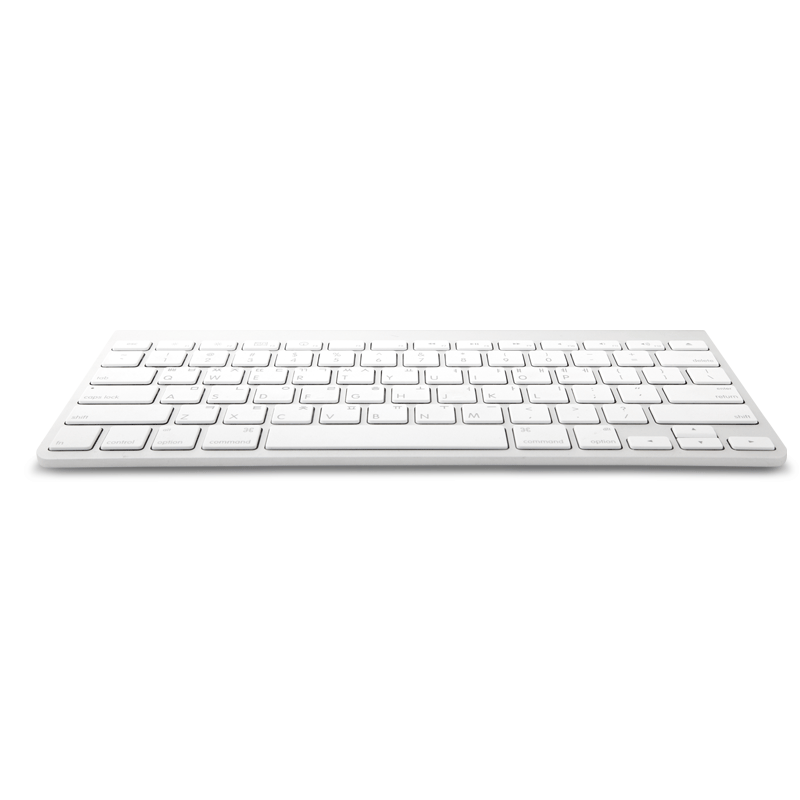 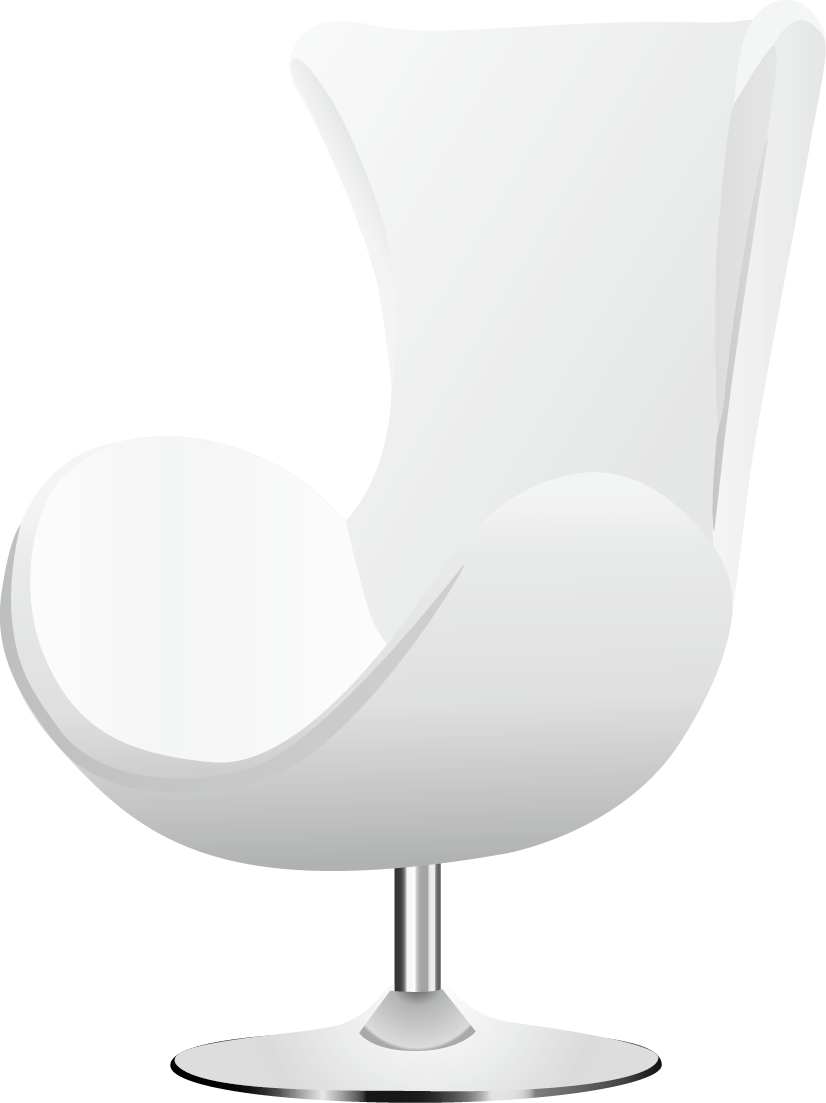 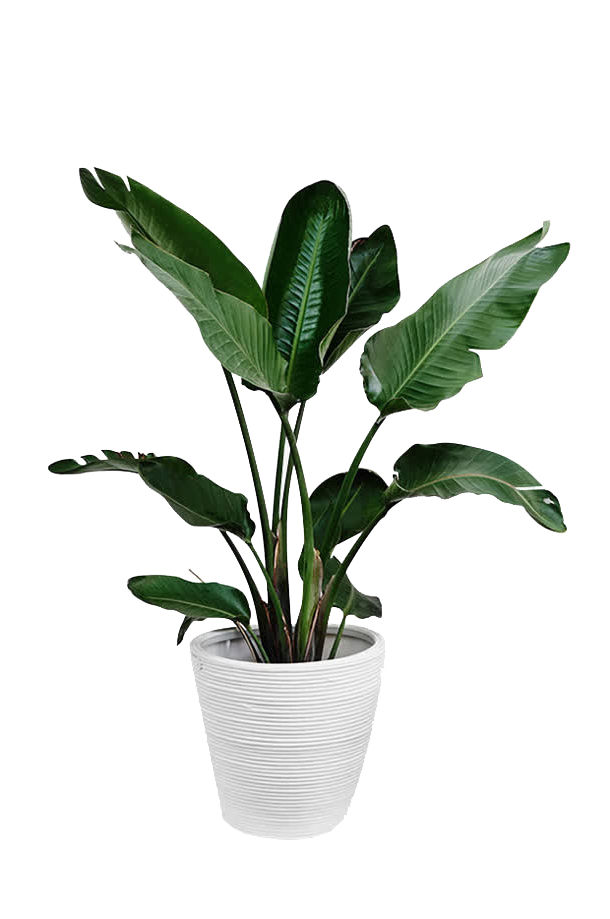 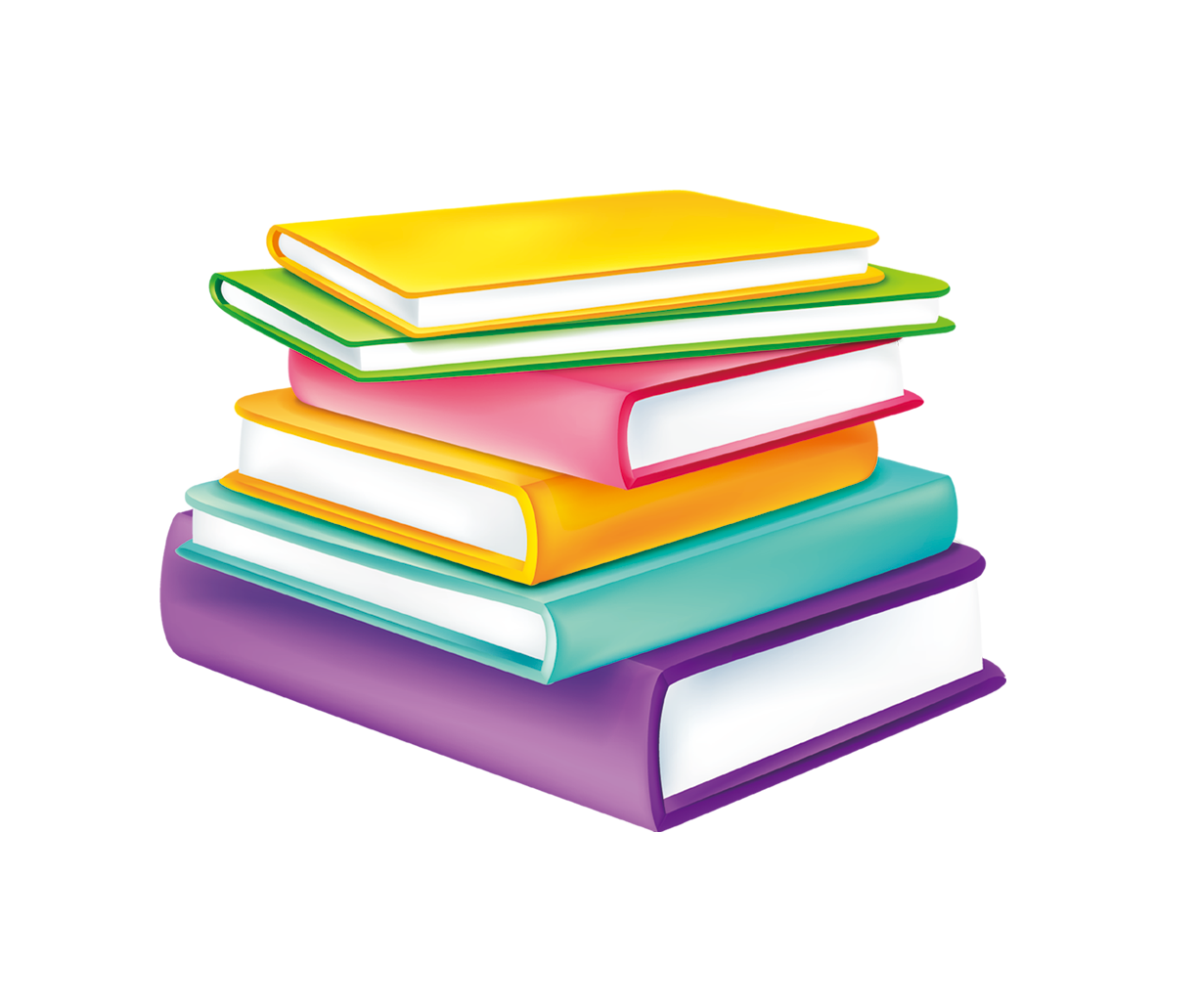 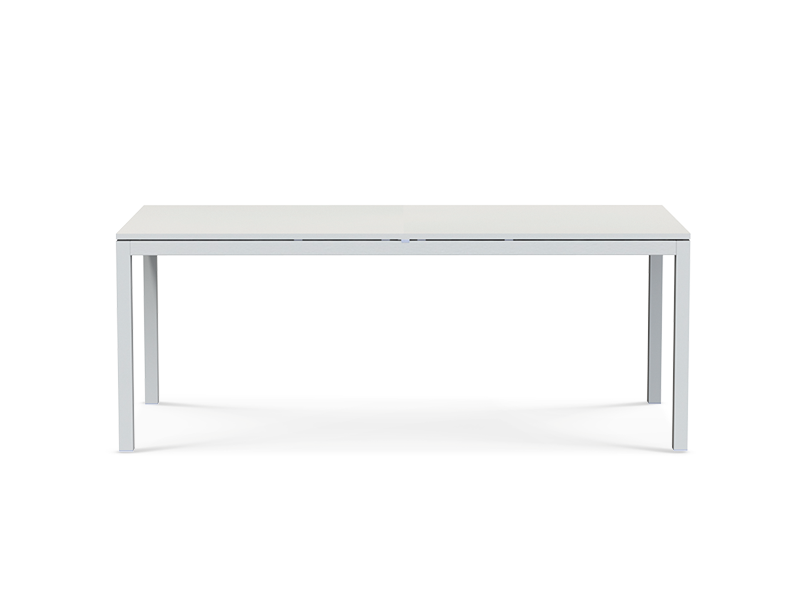 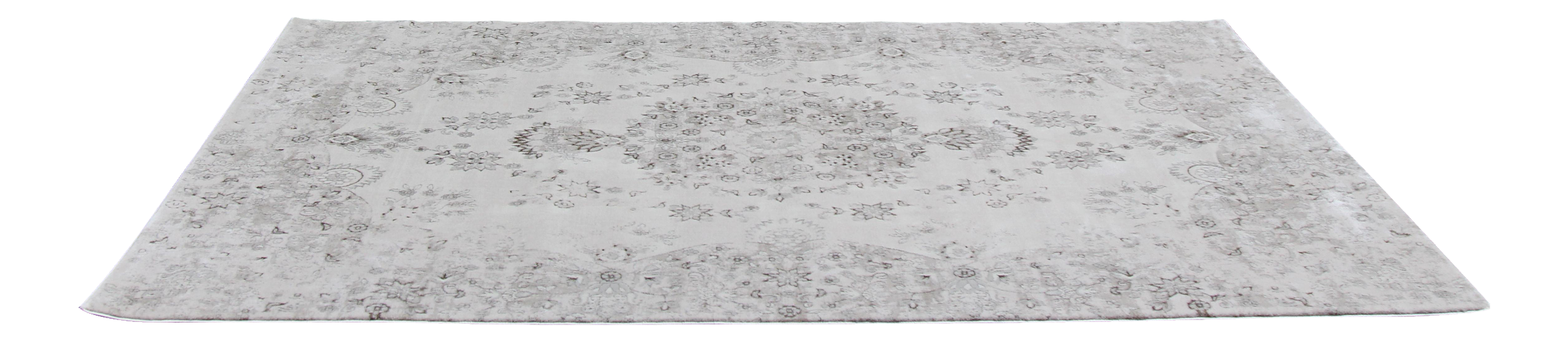 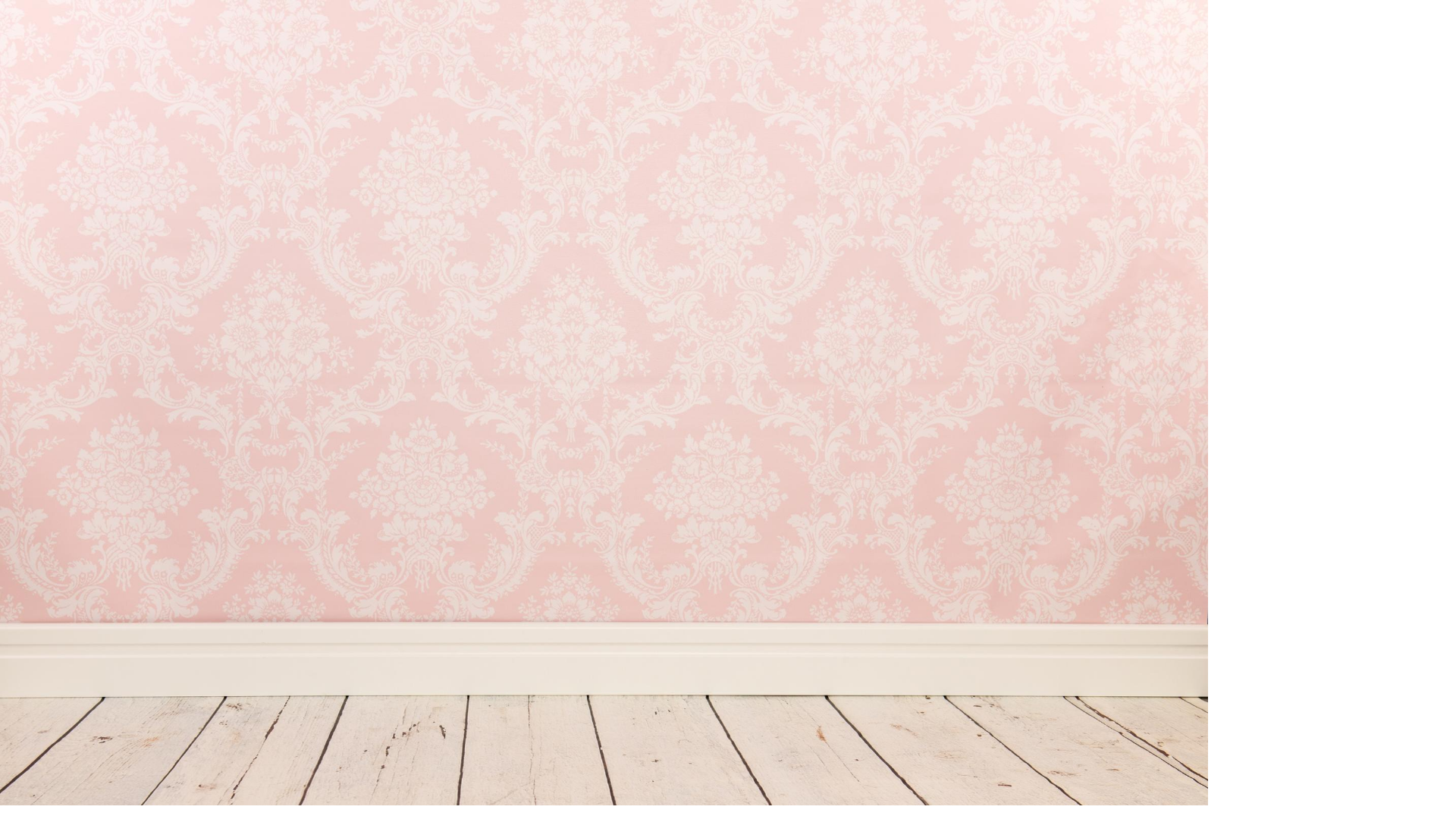 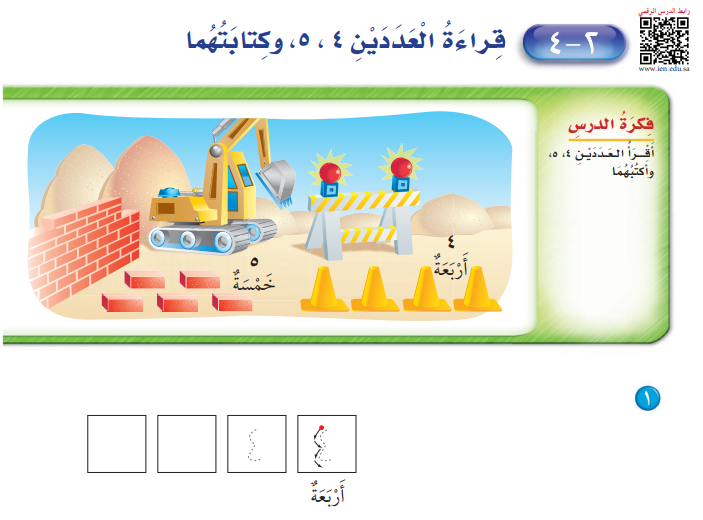 ارسم أربعة
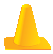 مرر القلم على العدد المنقط وأكتب العدد
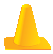 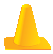 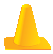 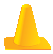 صفحة 34
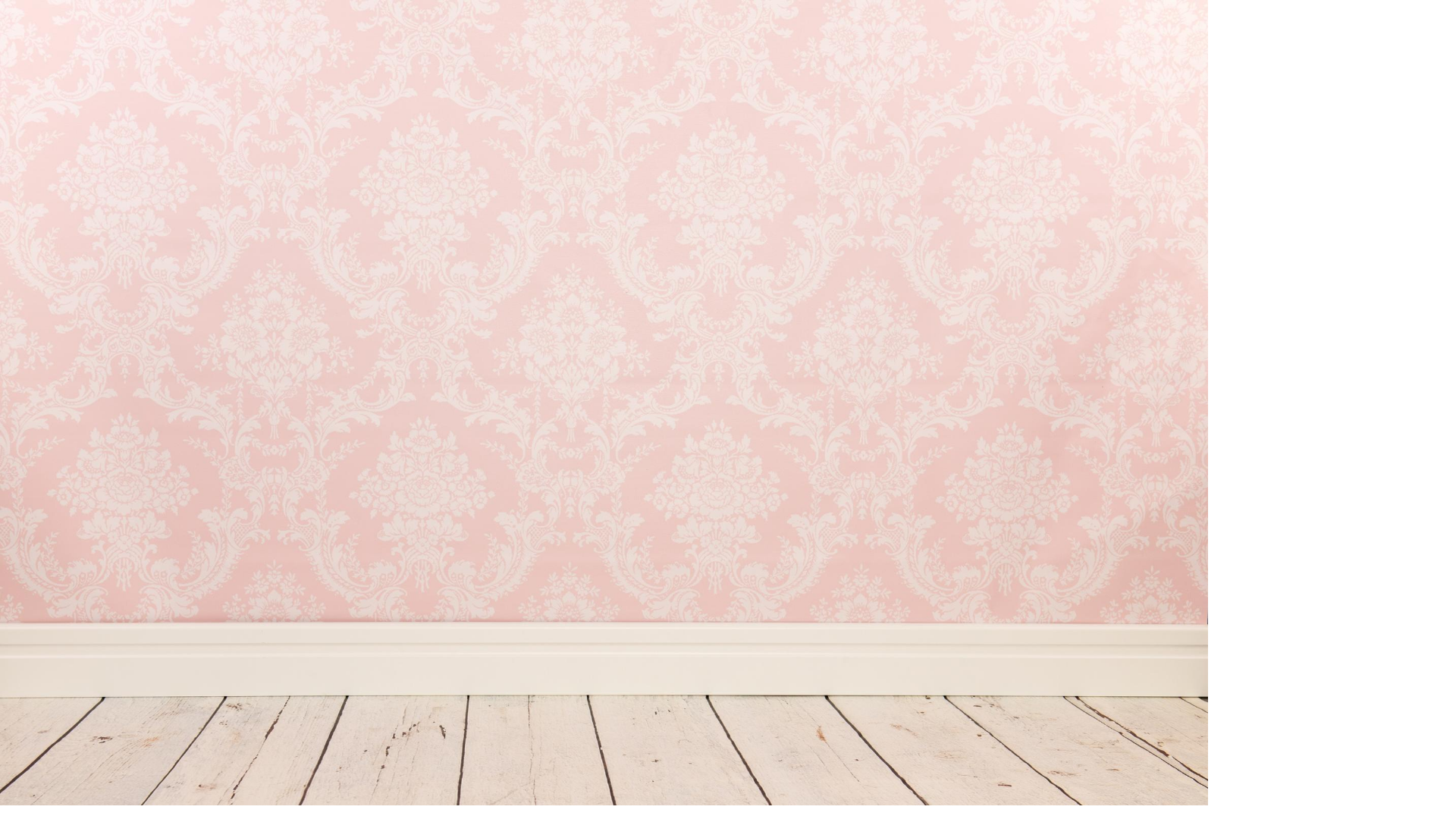 مرر القلم على العدد المنقط وأكتب العدد
ارسم خمسة
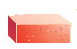 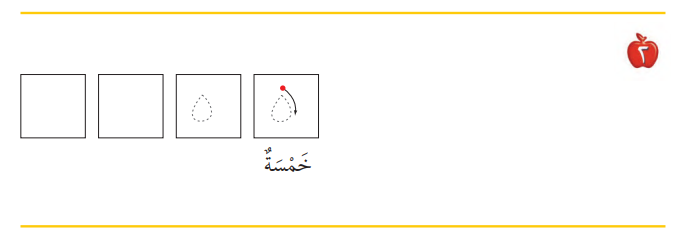 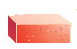 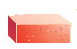 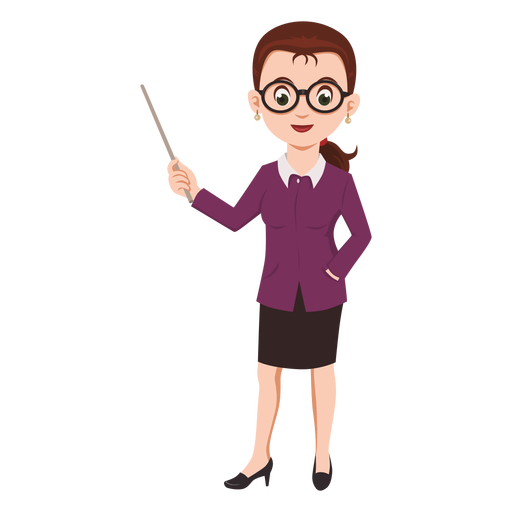 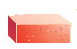 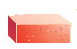 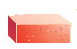 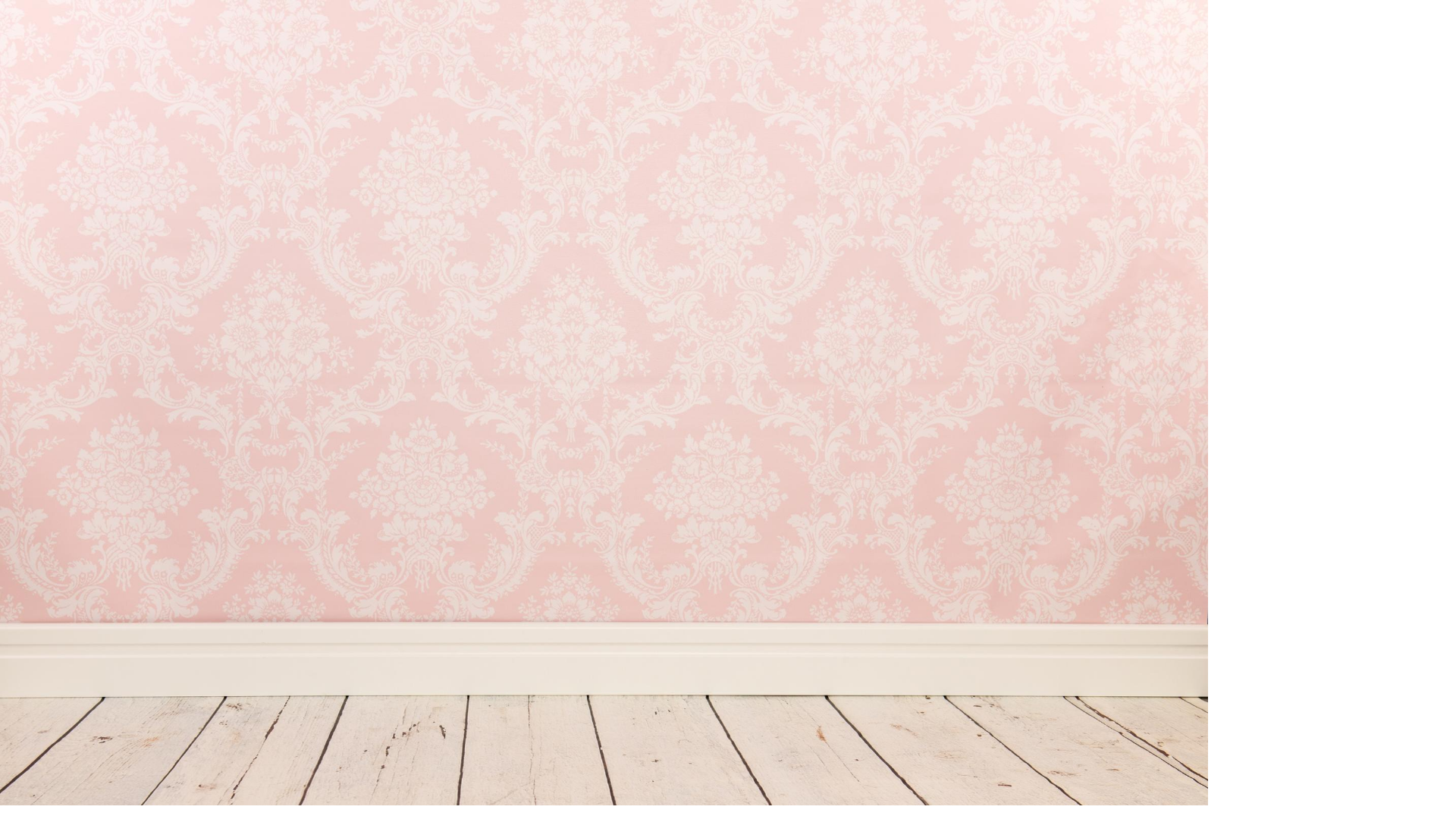 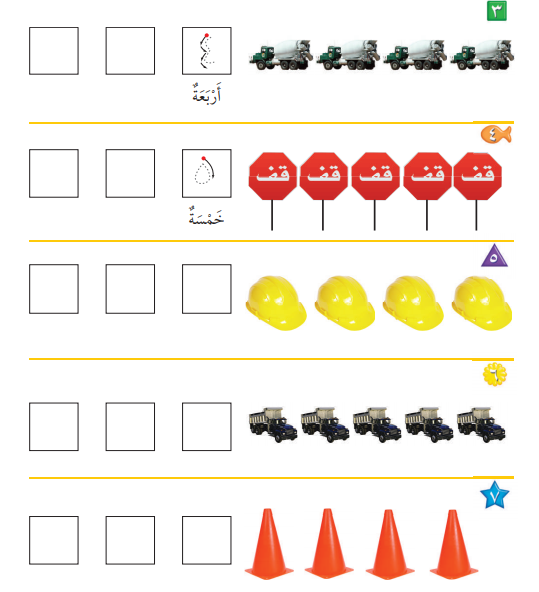 عِدّ الأشياء التي أمامك وأكتب العدد
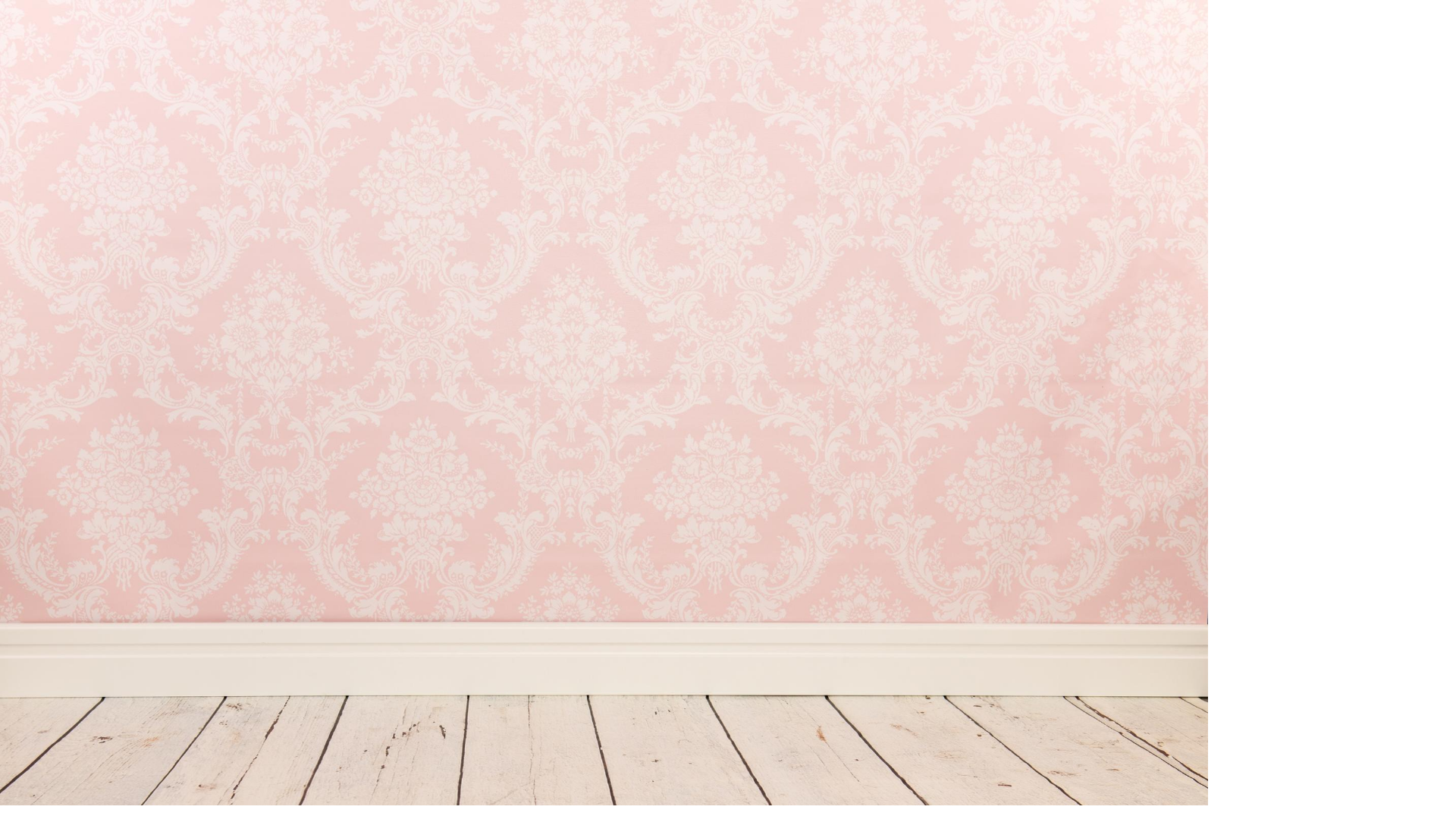 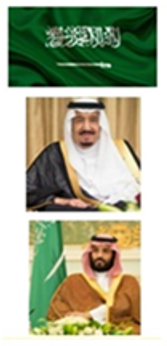 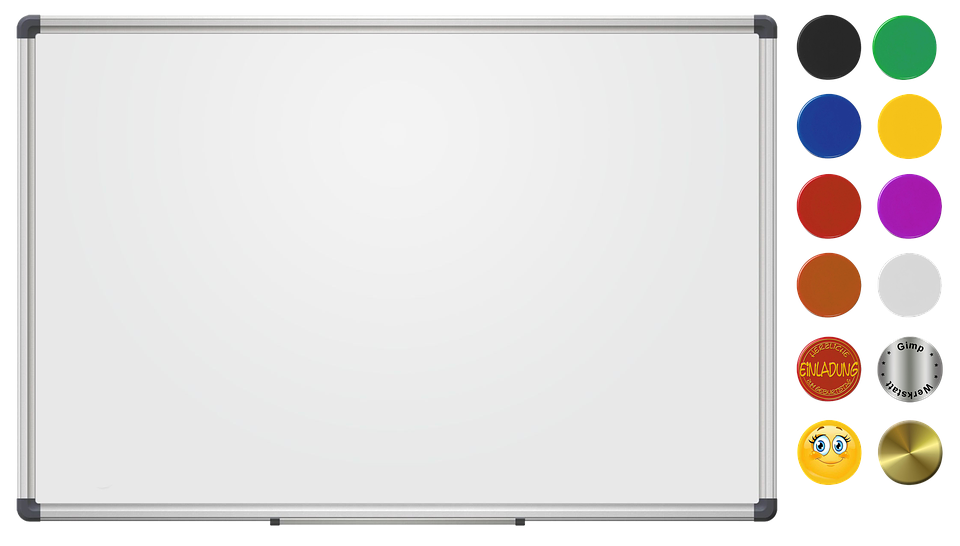 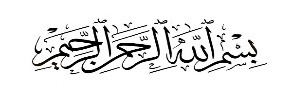 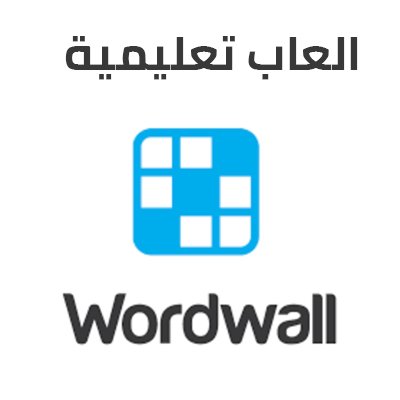 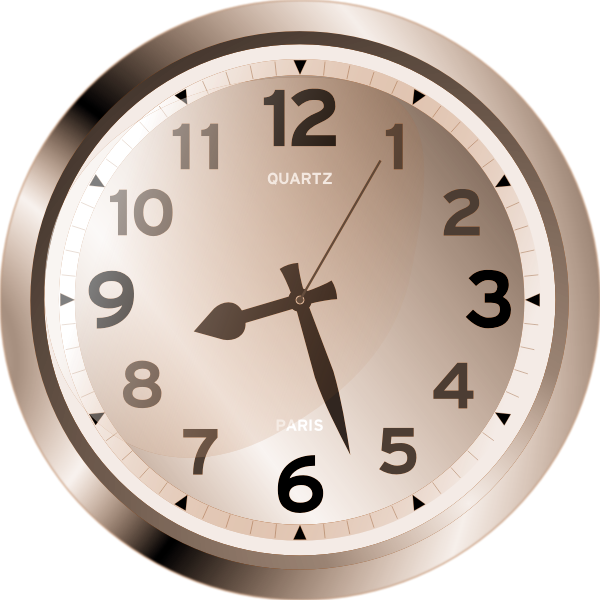 نشاط ختامي
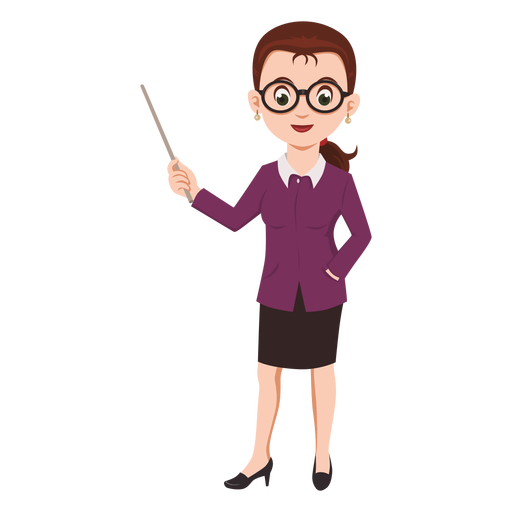 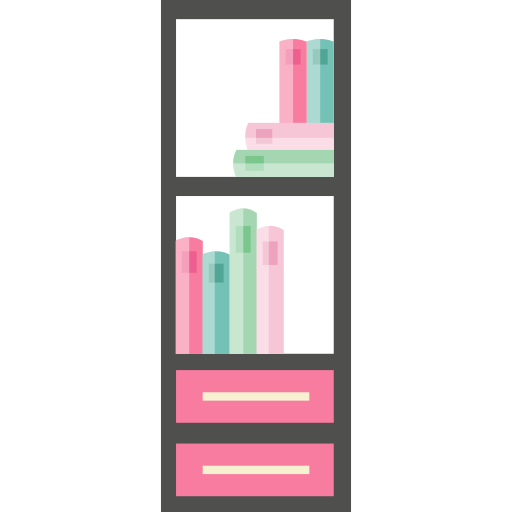 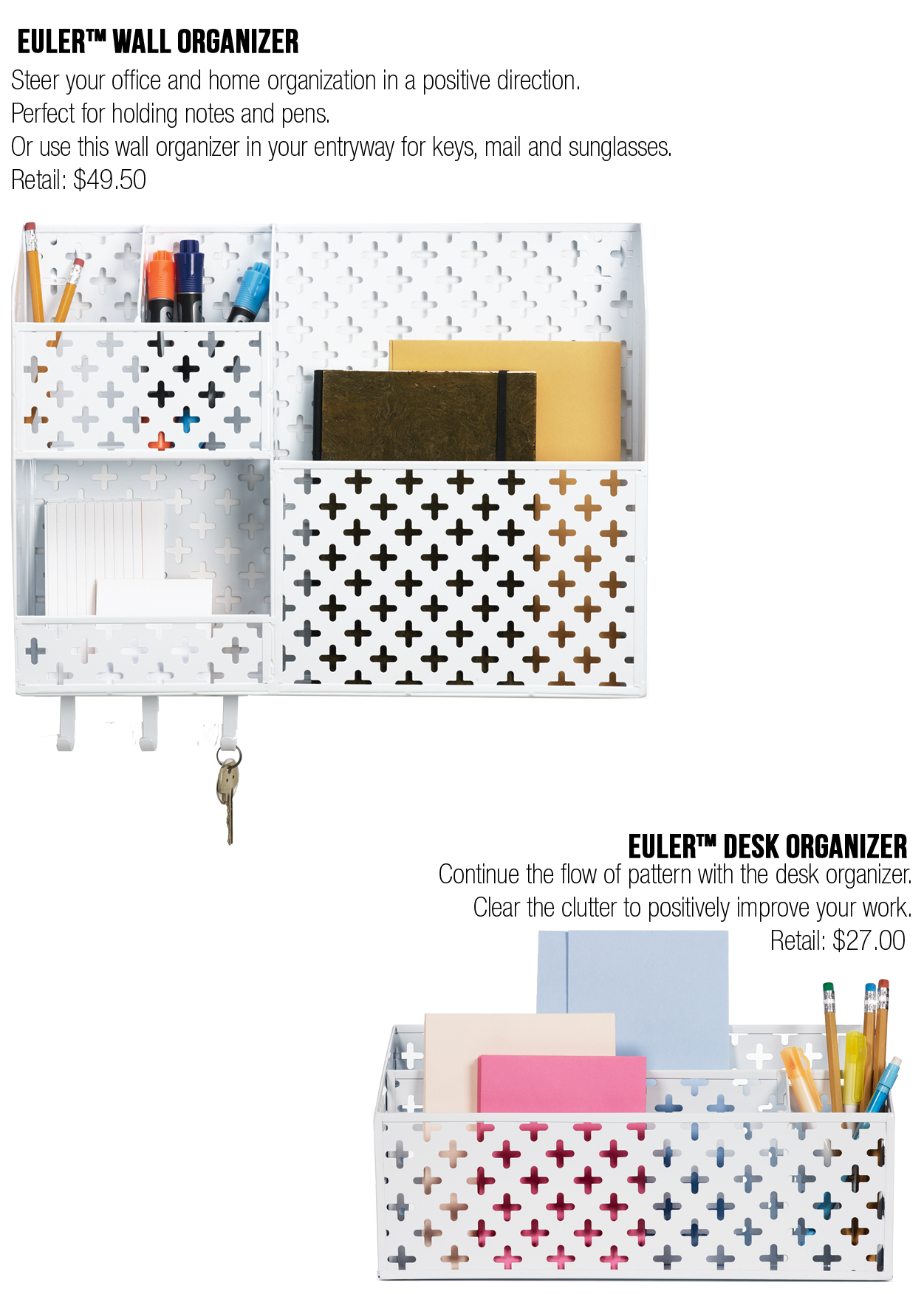 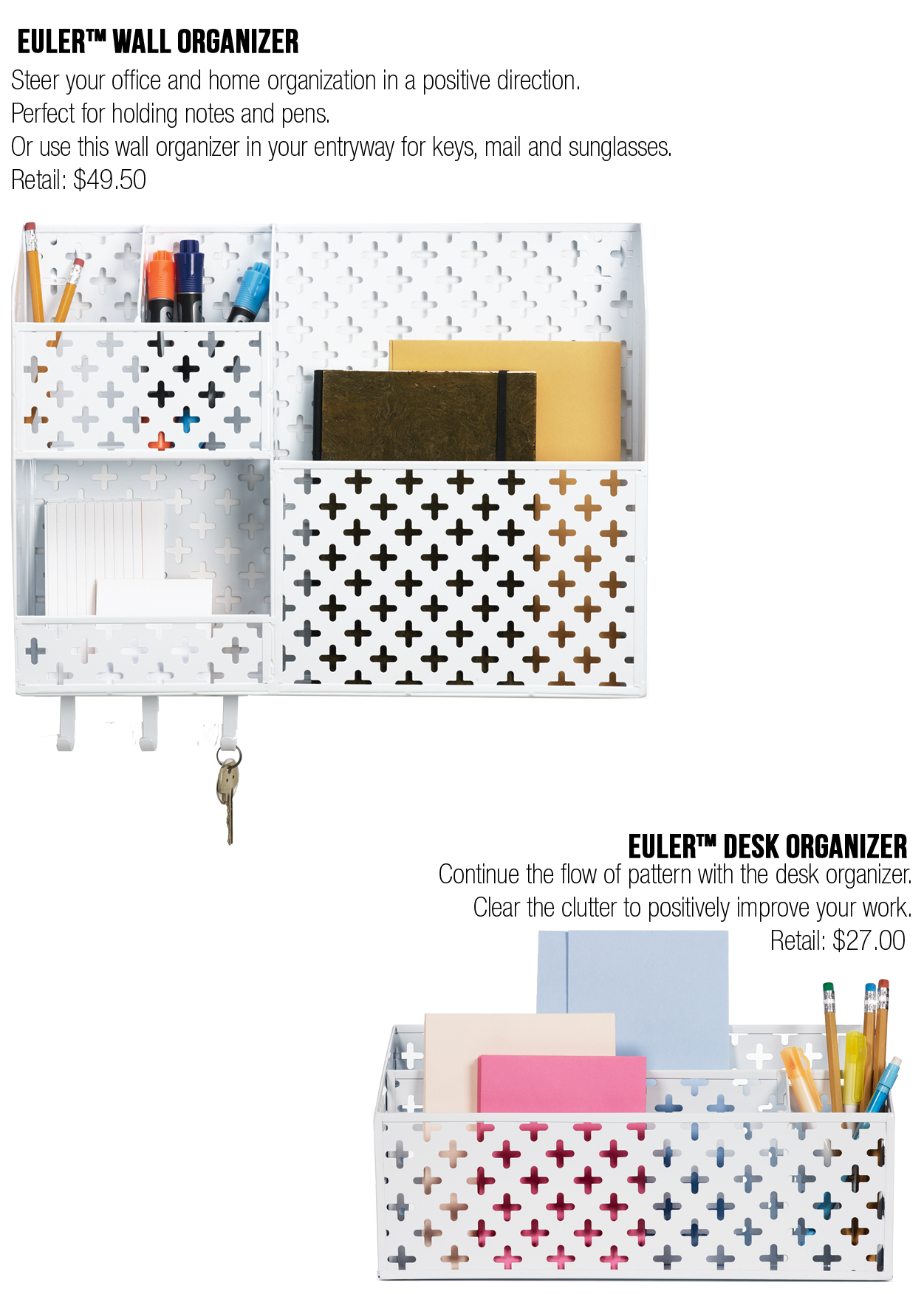 https://wordwall.net/ar/resource/4776728
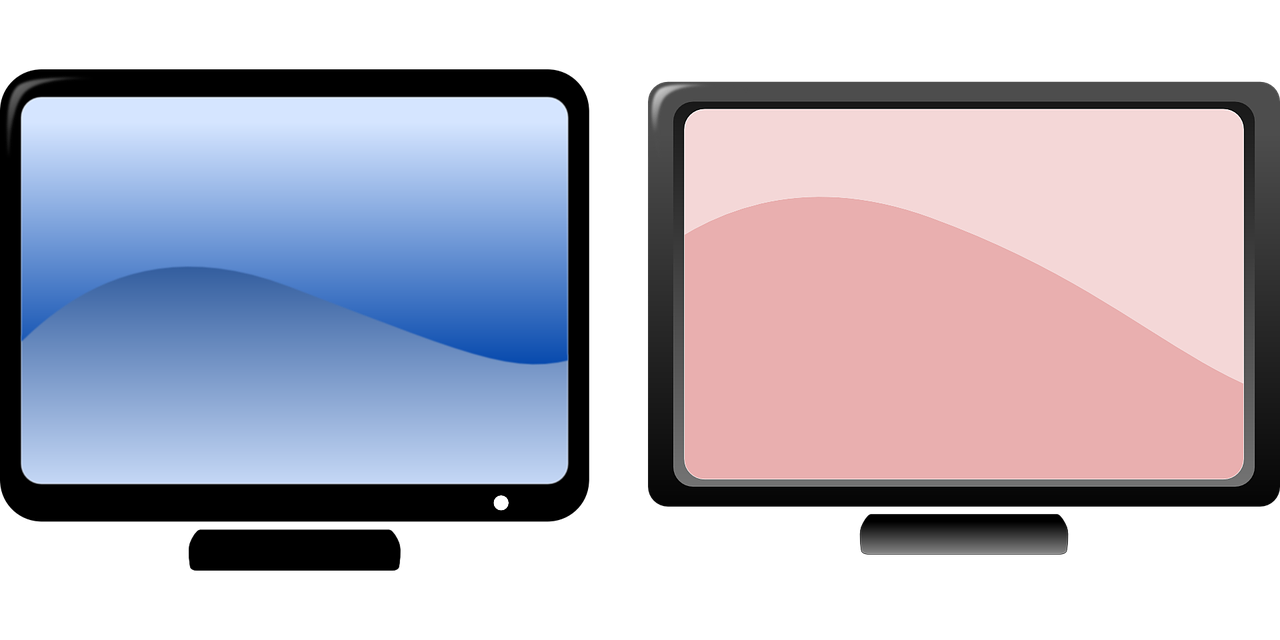 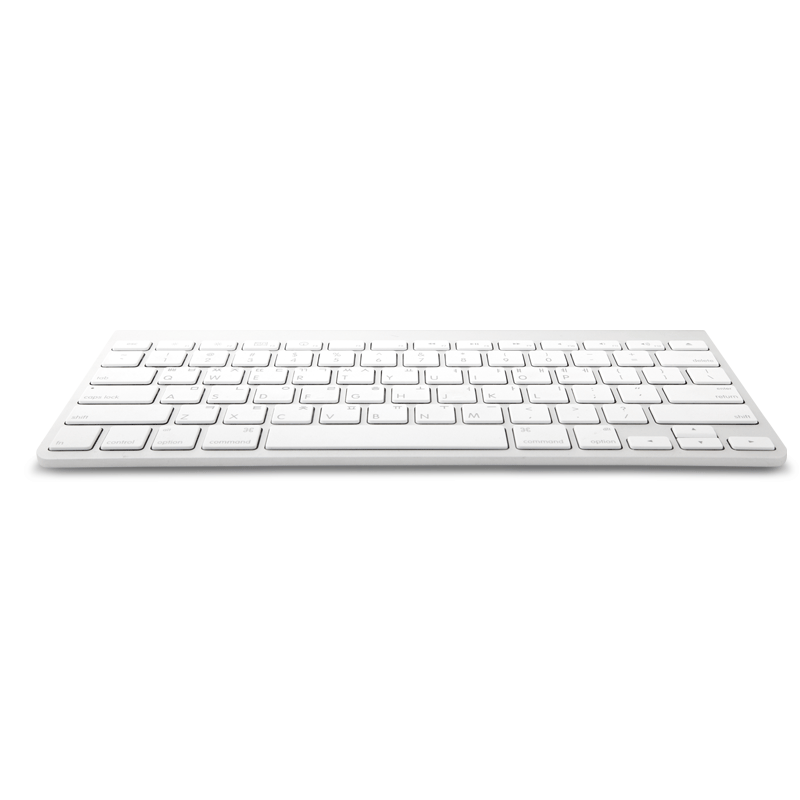 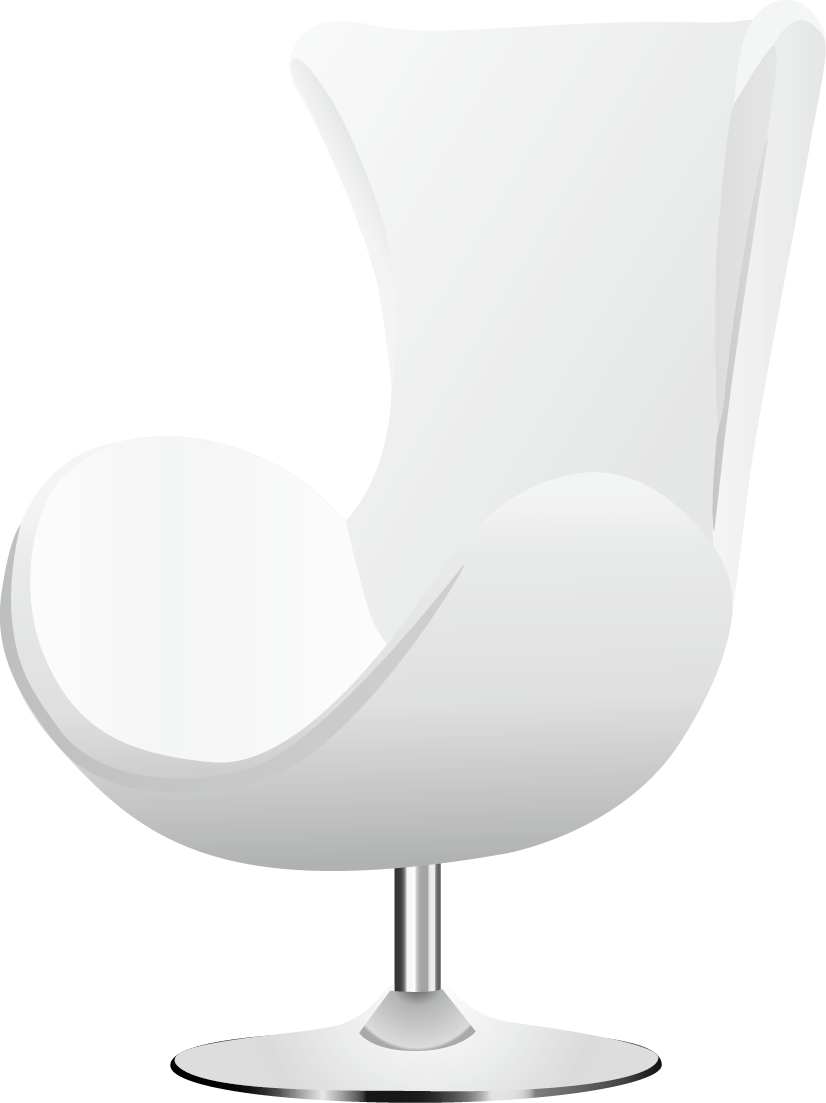 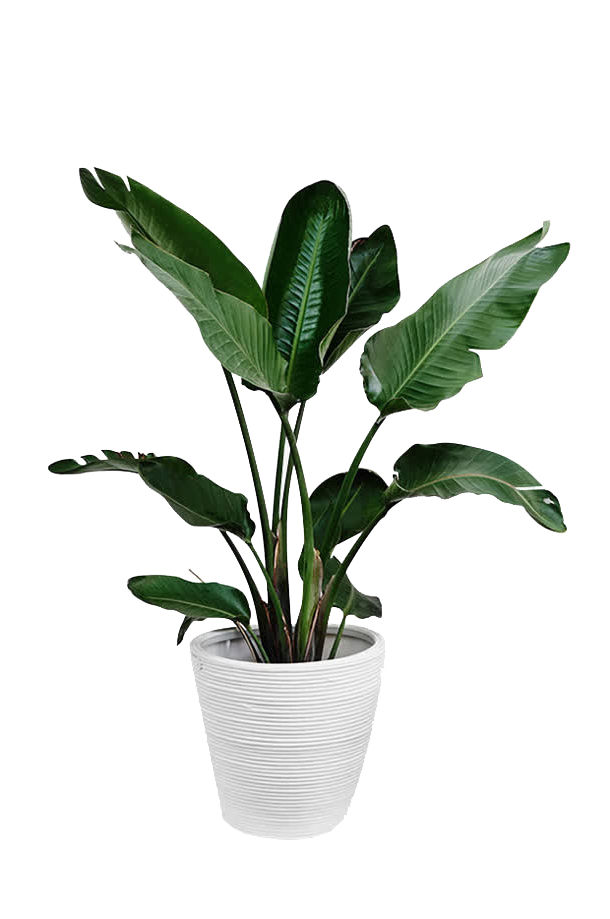 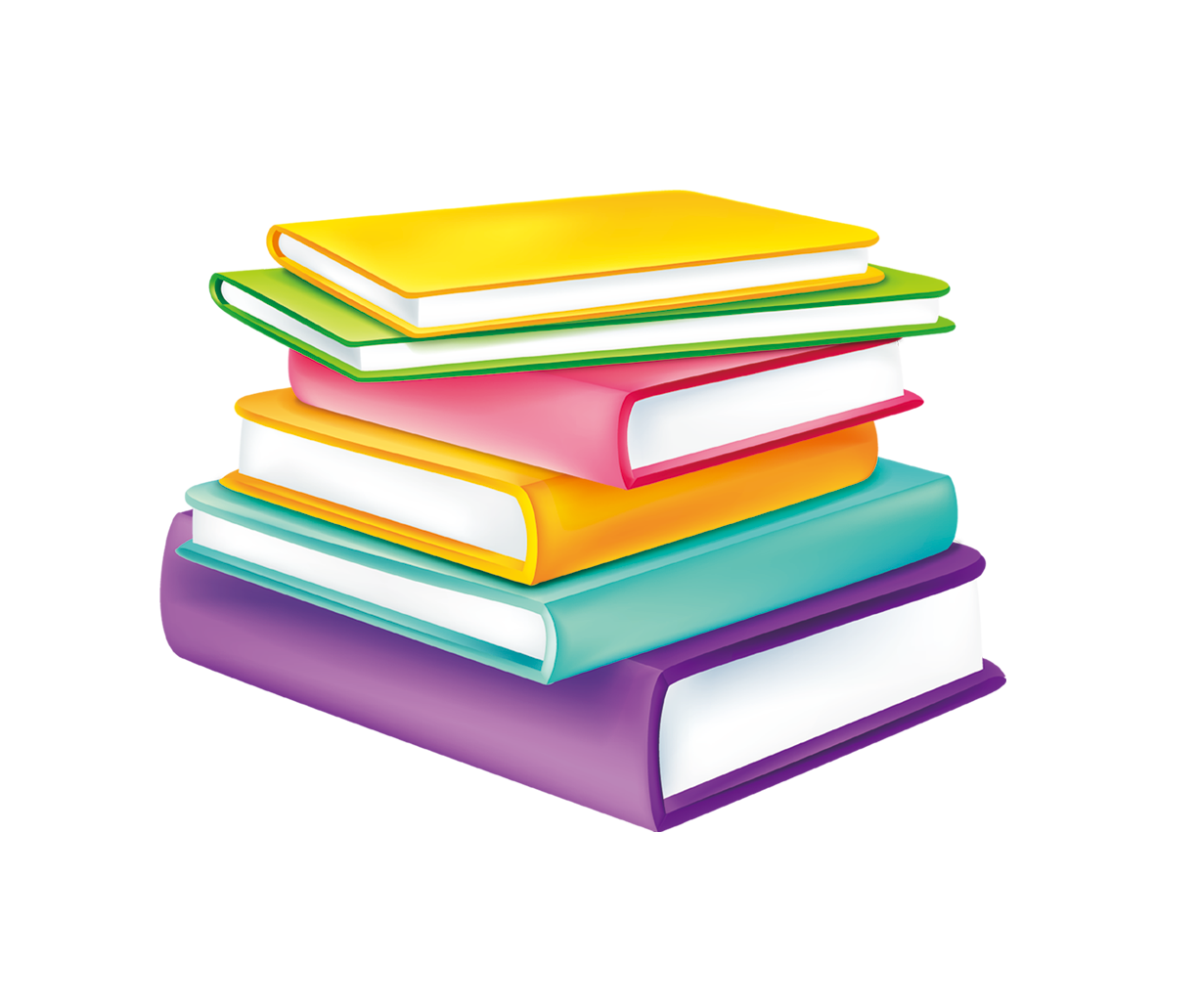 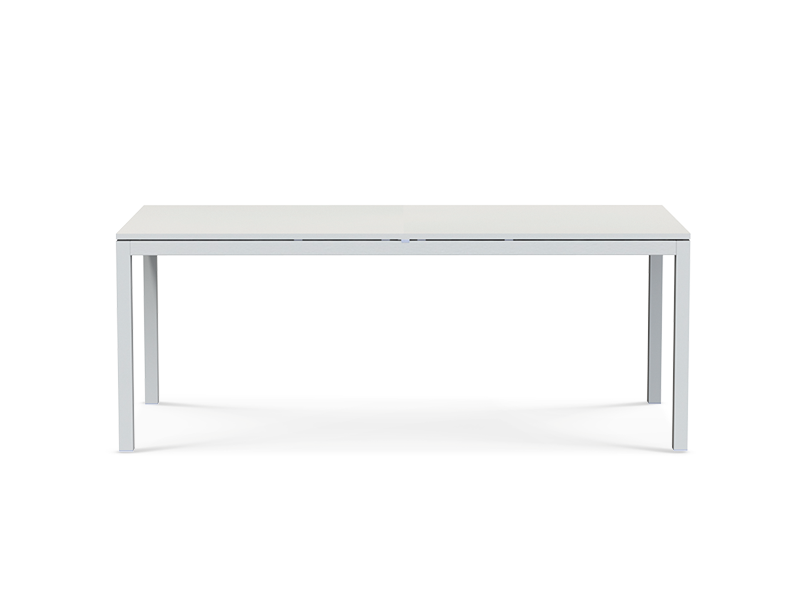 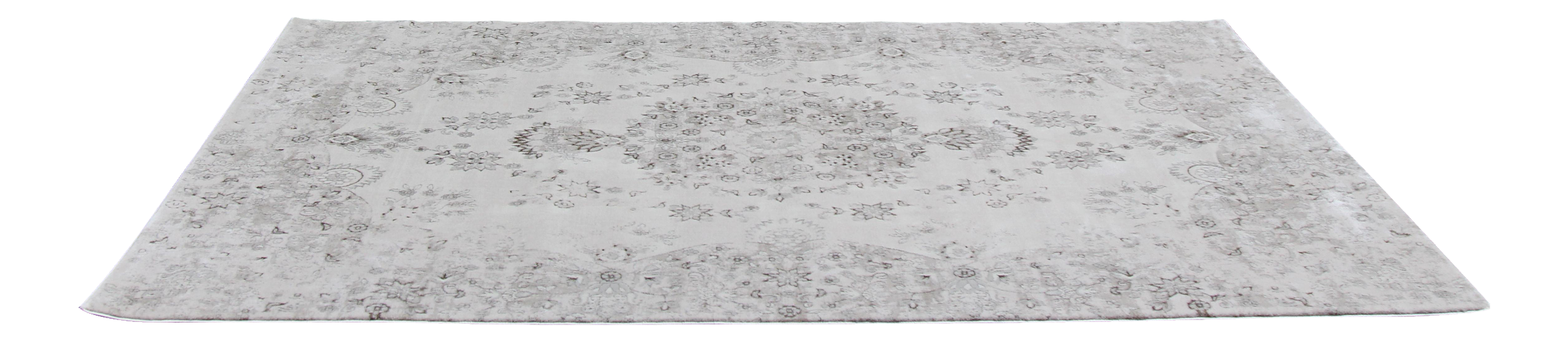 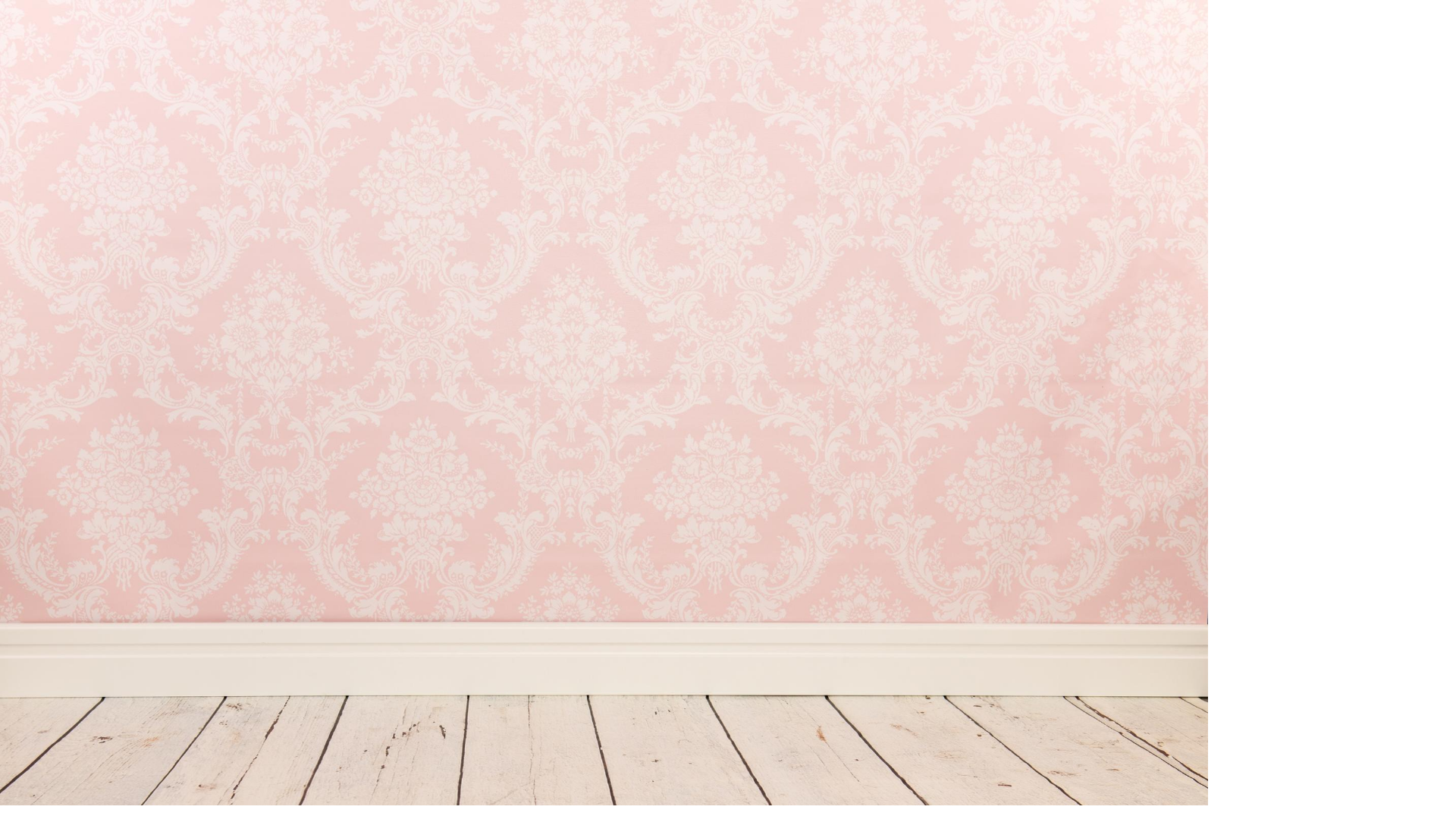 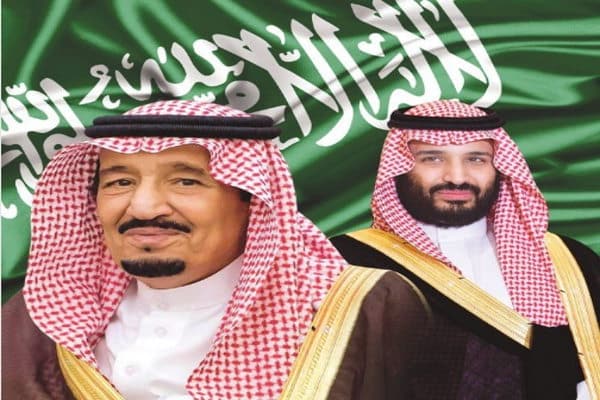 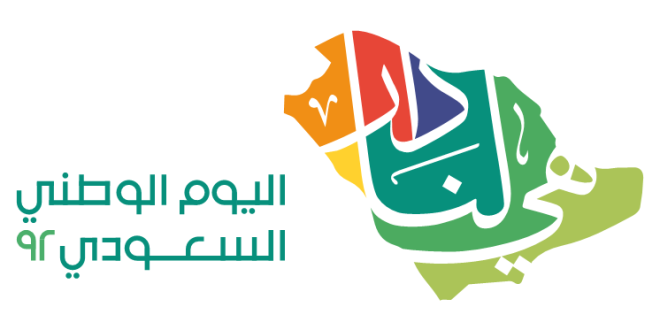 الإنسان بلا وطن هو كيان بلا روح ، والإنسان بلا وطن جسد بلا إحساس ، فالفاقد للوطن فاقد للأمن والاستقرار، والفاقد للأمن والاستقرار فاقد للاطمئنان ، والوطن بلا أمن واستقرار غابــة يعيش فيــها القـوي ويهان فيها الضعيف ، فعلينا أن نحمد الله على الأمن الذي نعيشه في بلادنا ونسأل الله أن يديم على بلادنا أمنها واستقرارها في ظل حكومتنا الرشيدة.
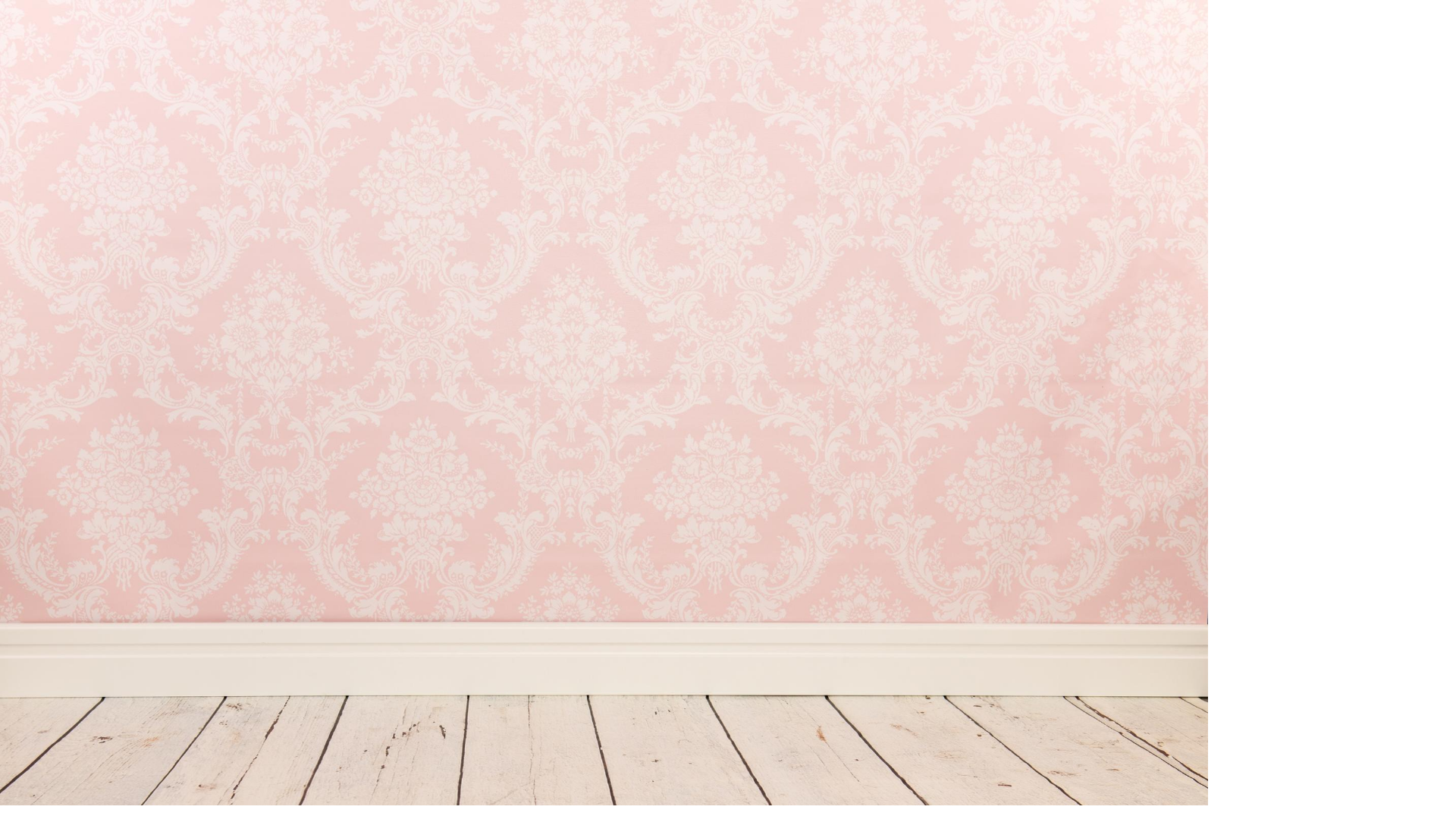 7
نشاط منزلي
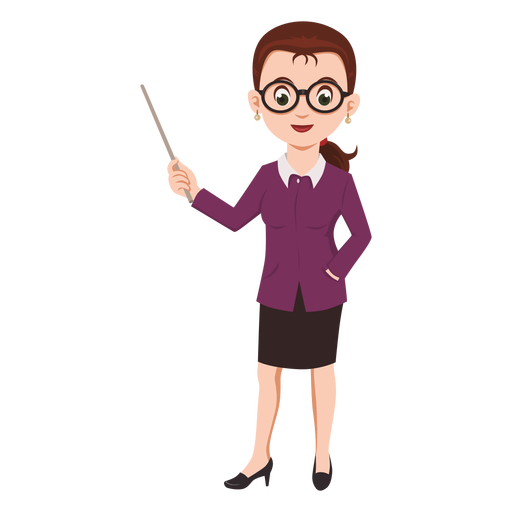 ساعد طفلك على تكوين مجموعات من (4 ، 5)
 أشياء مستعملا حبات المعكرونة أو الأرز، ثم اطلب إليه عد عناصر كل مجموعة وكتابة العدد أكثر من مرة.